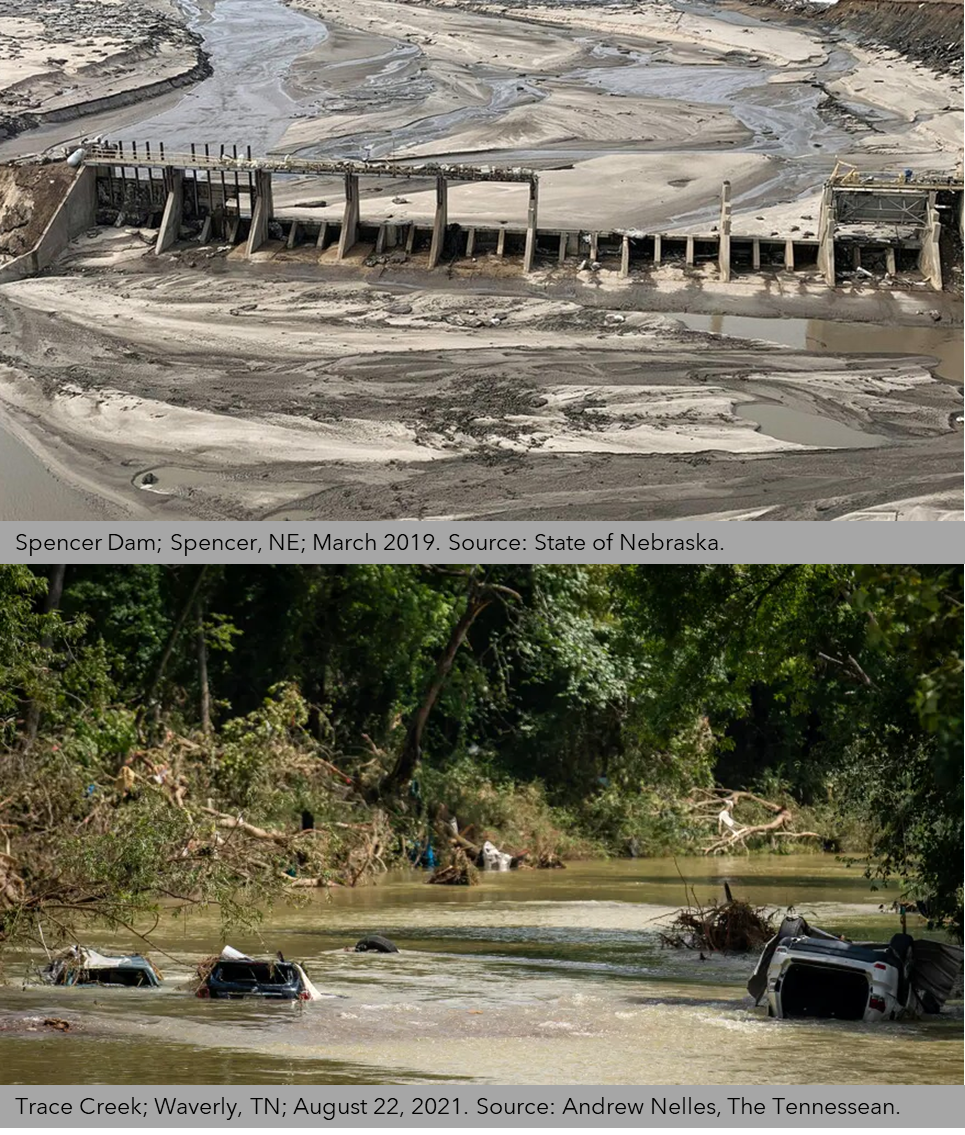 A Public Health Computer Simulation Tool to Improve Disaster Preparedness in Rural Communities
Kristina W. Kintziger, PhD, MPH
Claire M. Hubbard Professor of Health & Environment
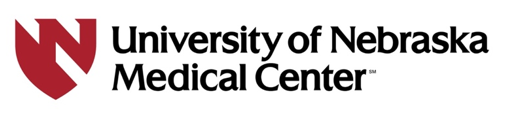 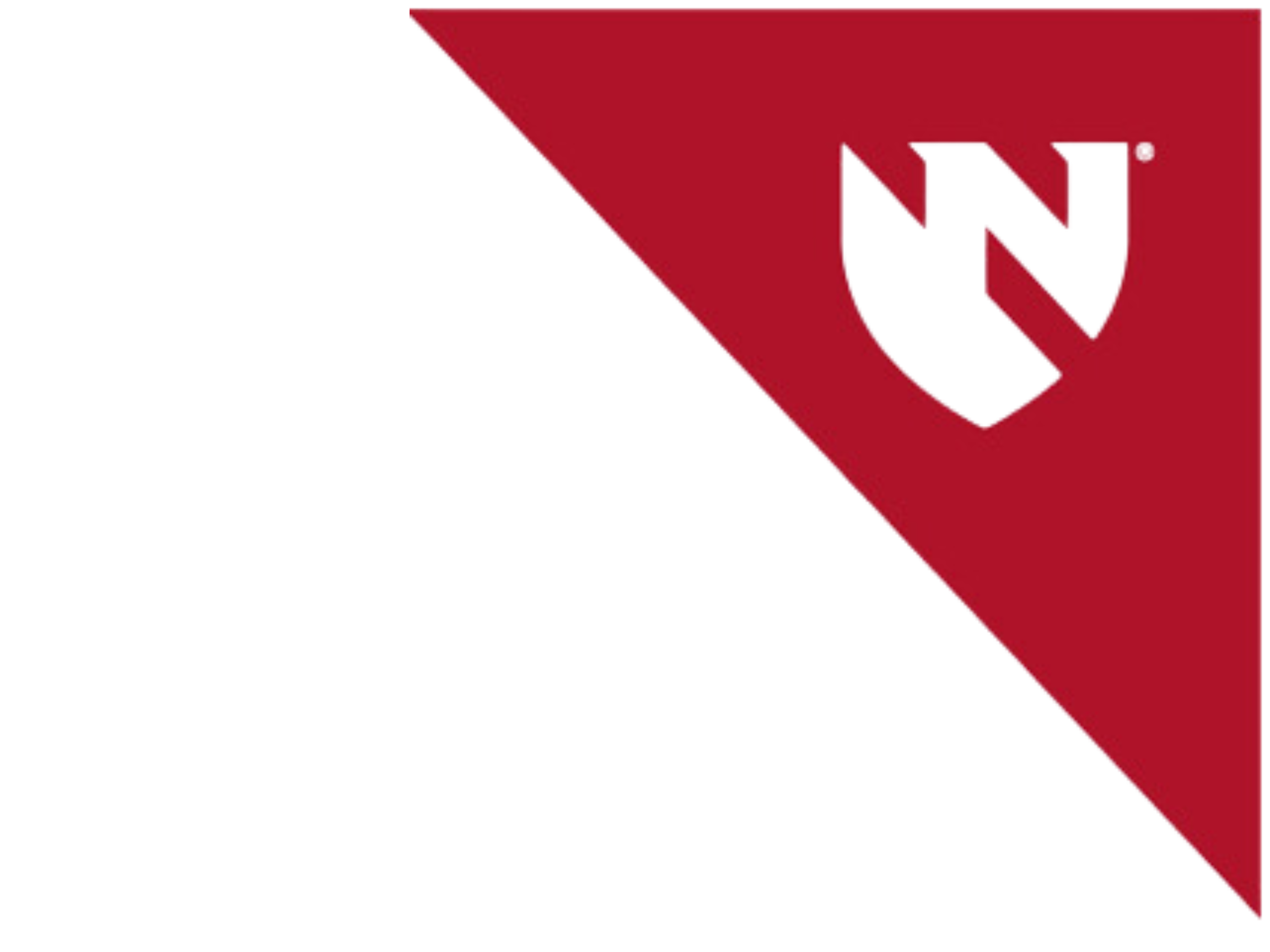 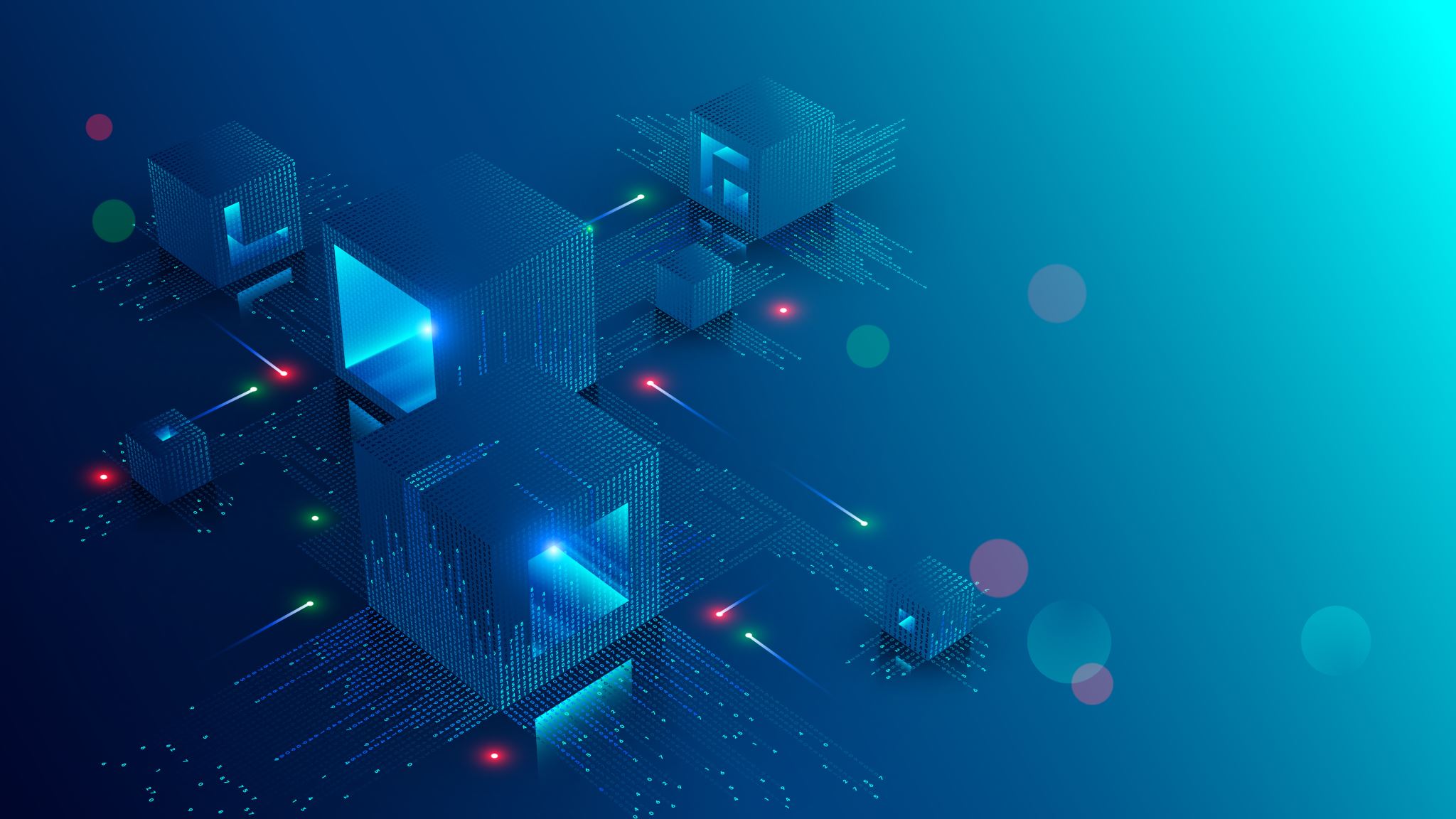 Complex Systems
Complex adaptive systems (CAS) – many individual elements interacting on a micro-level in a dynamic and non-linear manner to affect the system behavior
Distributed control
Non-linearity
Diversity
Emergent behavior/order
Connectivity
State of paradox
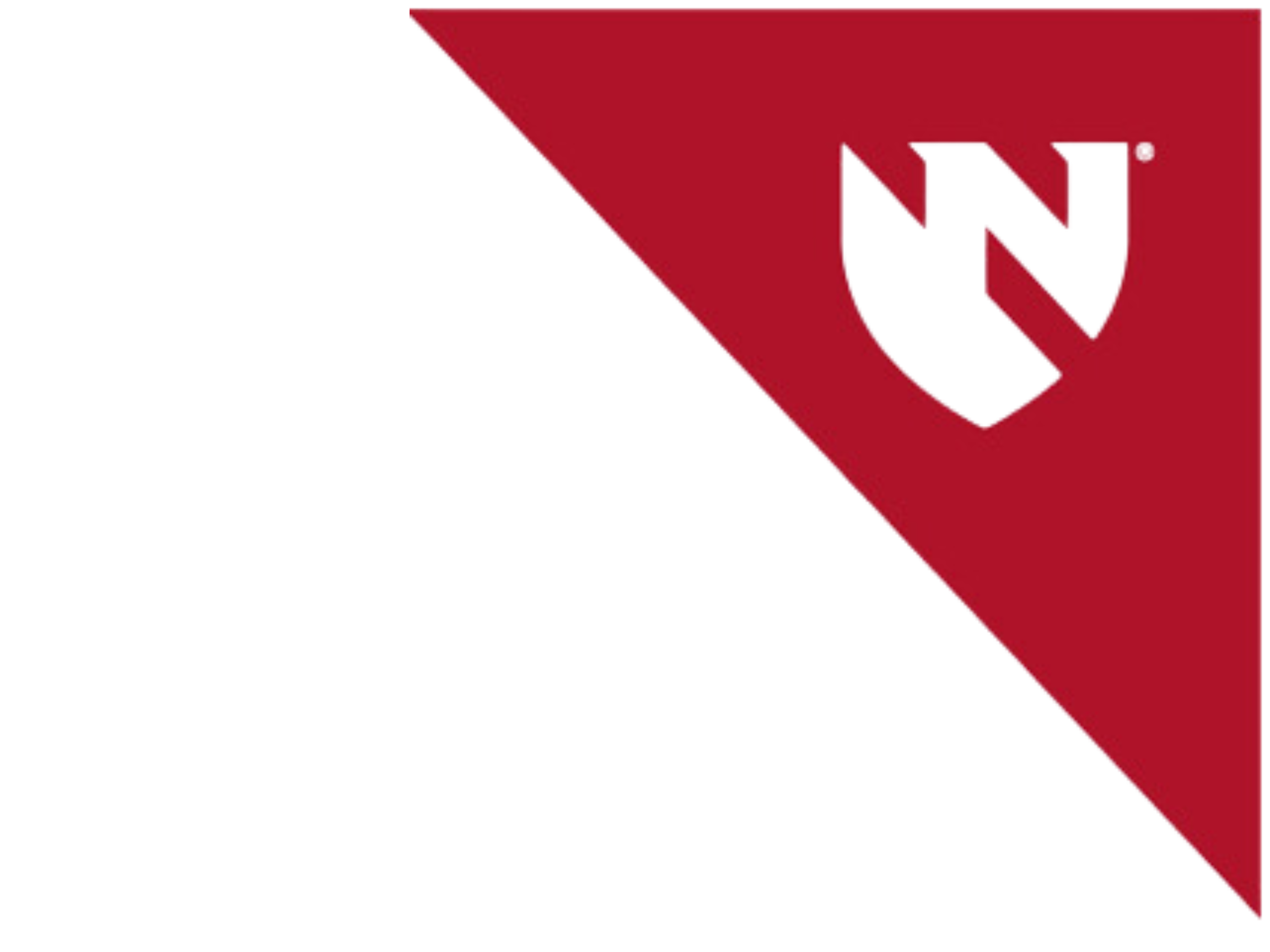 Complex Systems & Climate Science
This Photo by Unknown Author is licensed under CC BY
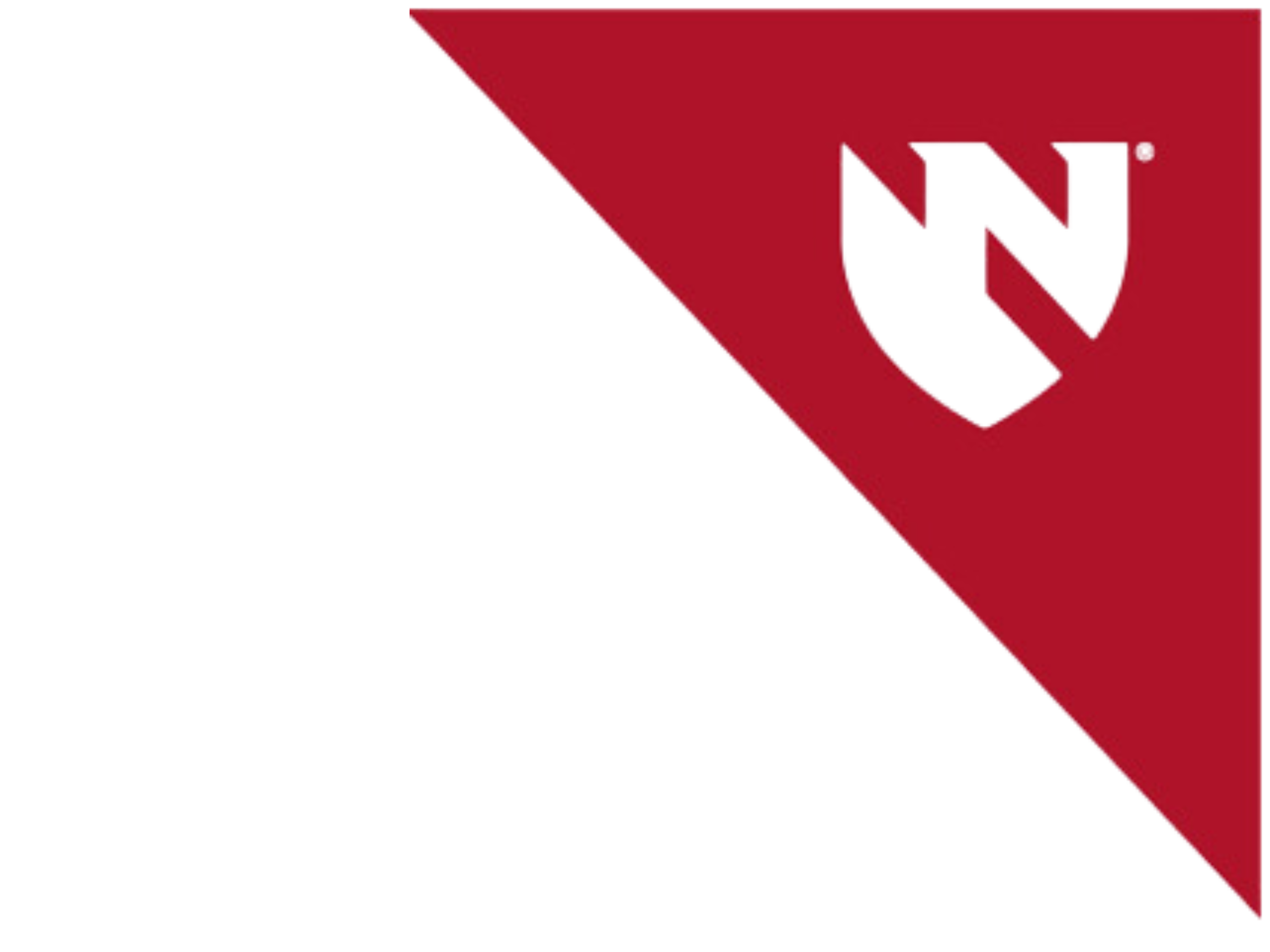 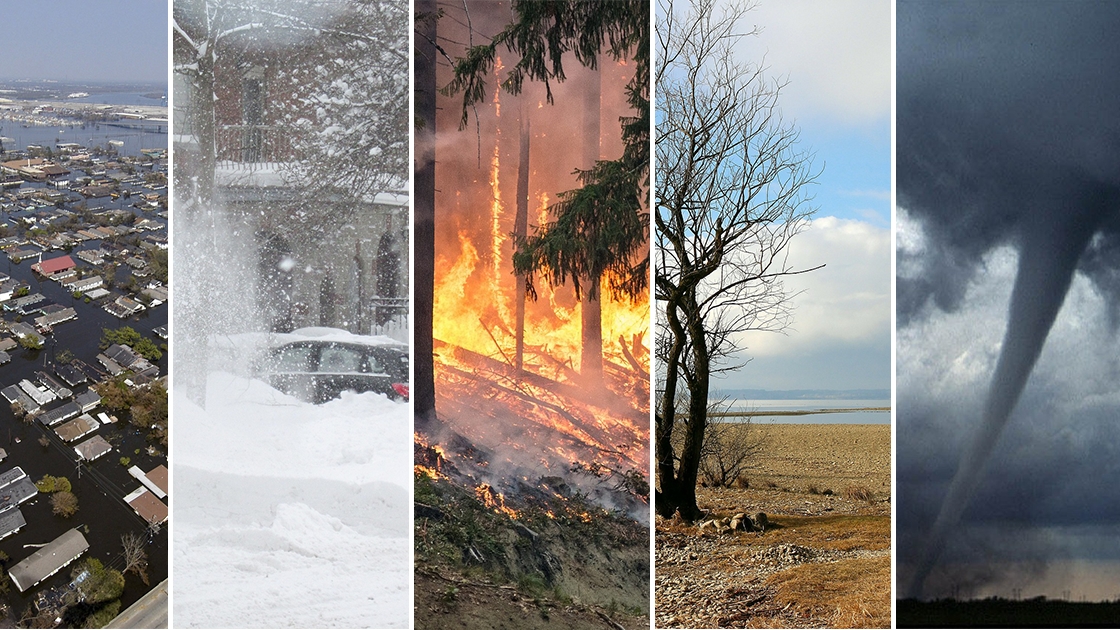 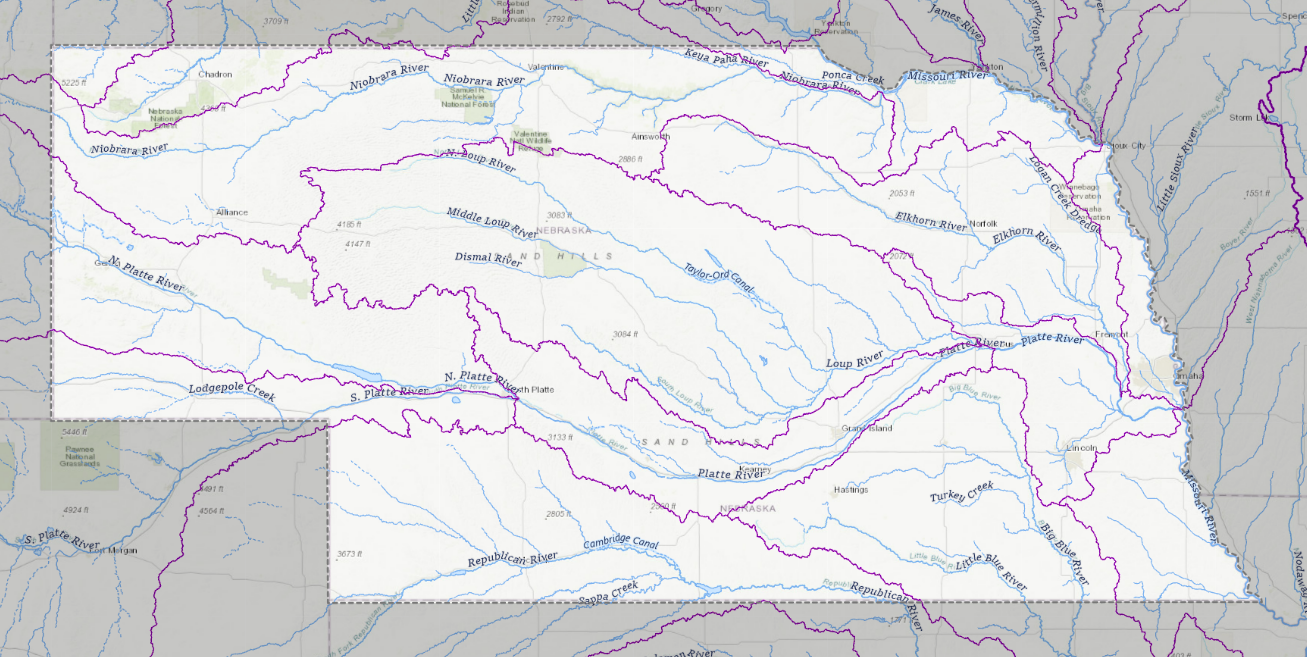 Source: USGS National Water Dashboard.
Complex Systems & Natural Hazards
This Photo by Unknown Author is licensed under CC BY-SA-NC
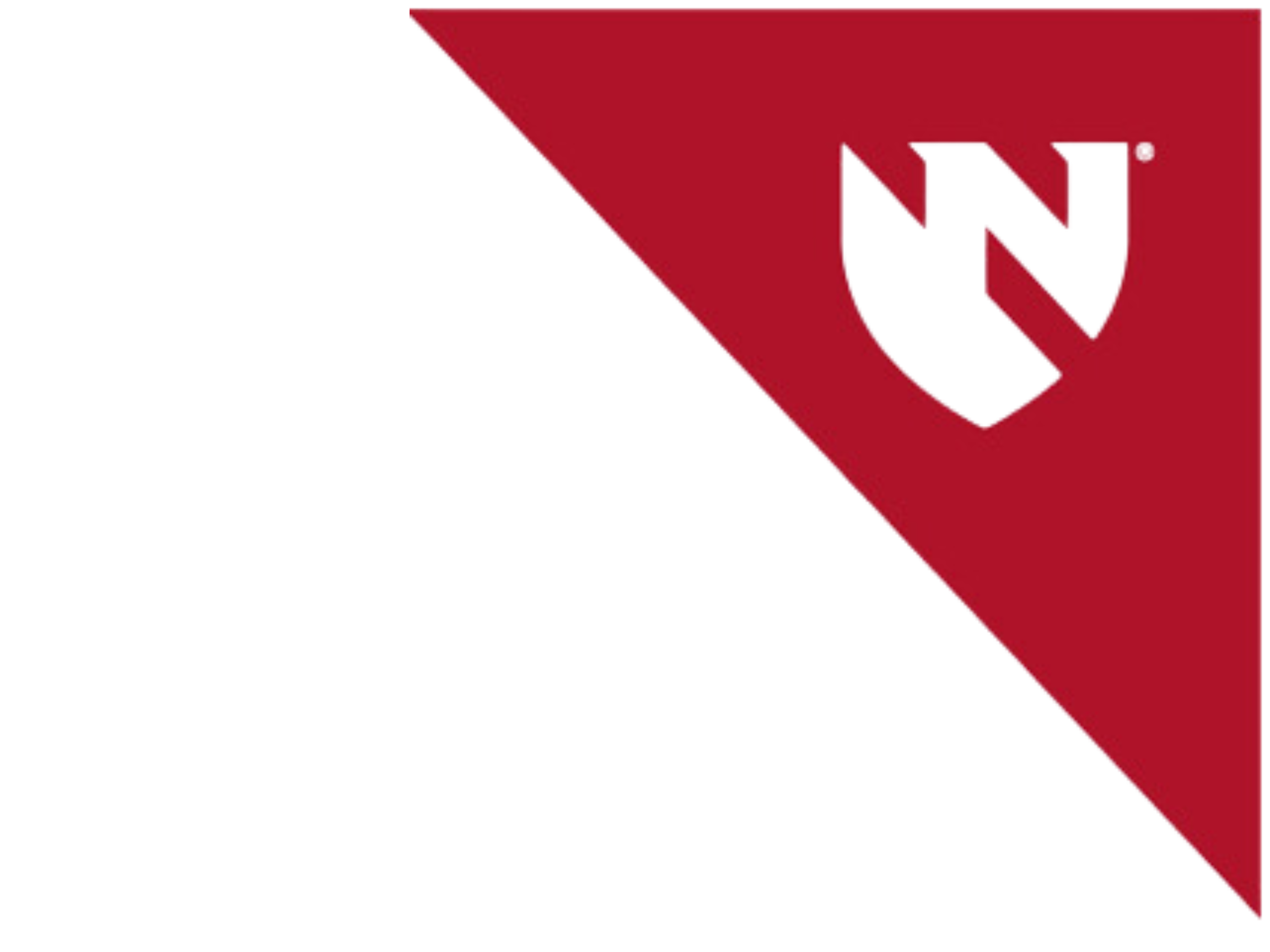 Complex Systems, Health Care, & Public Health
Environment
Politics
Economy
Society
Individual
Life
An adapted Meikirch model of individual health.
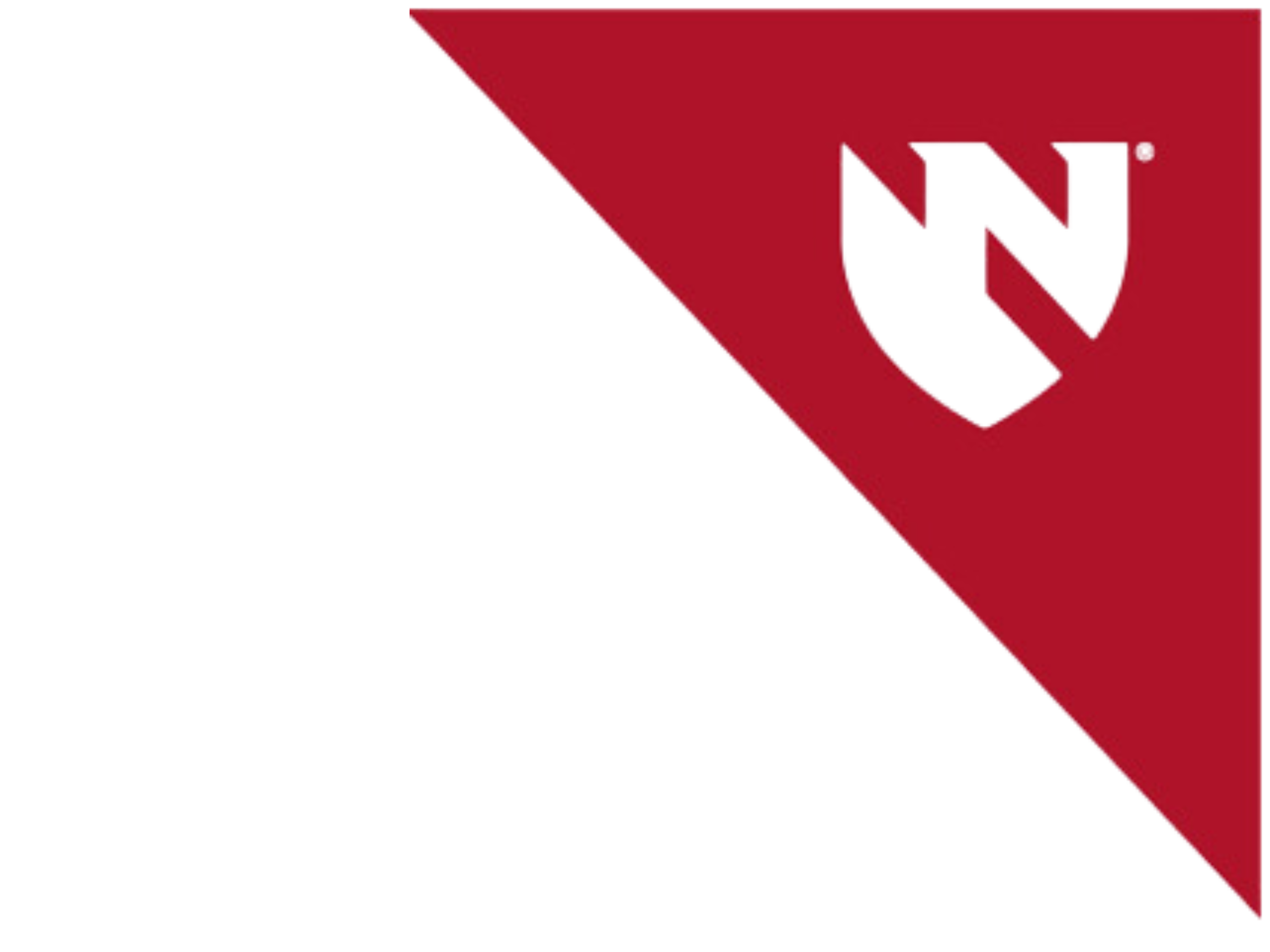 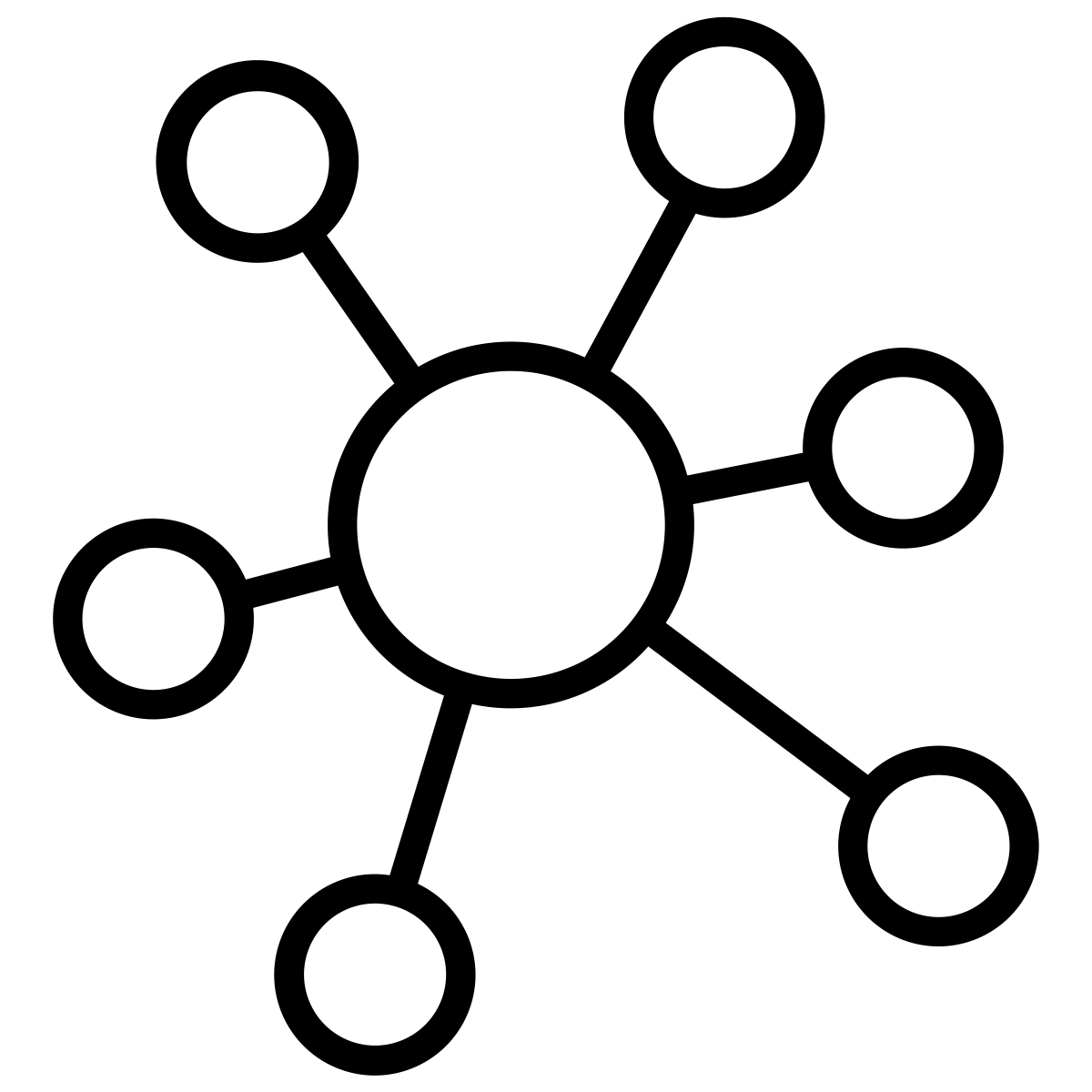 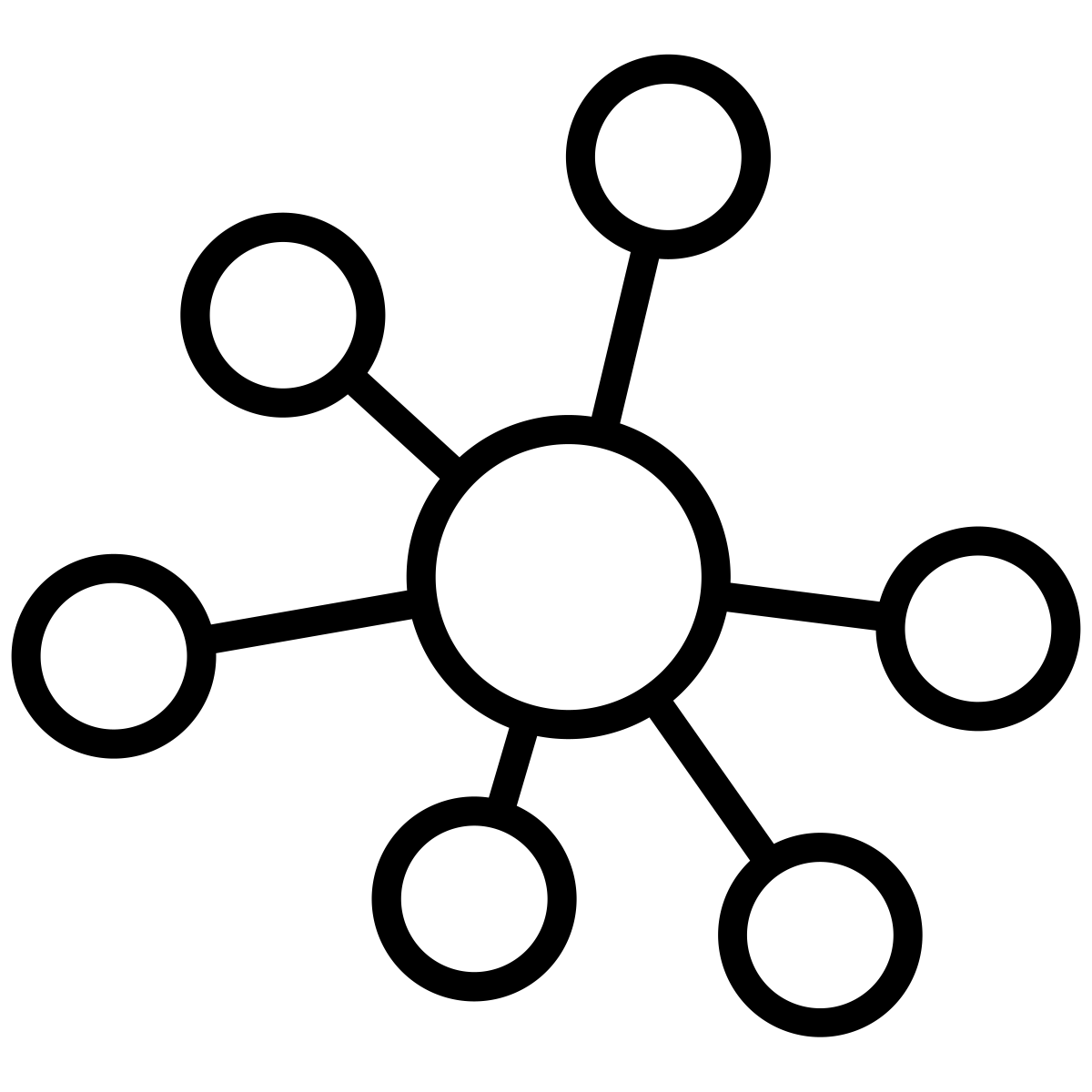 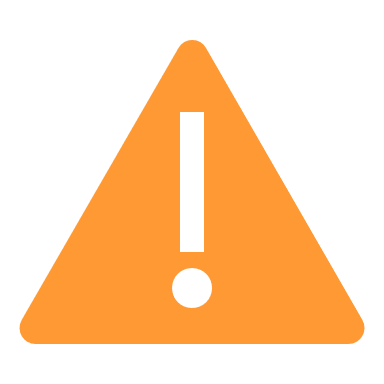 Water
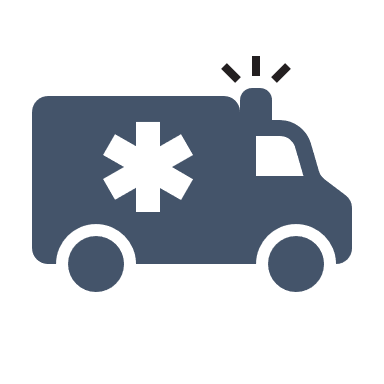 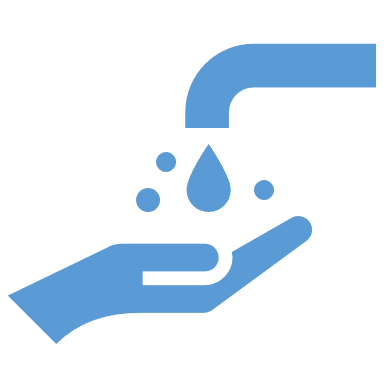 Emergency Management Agencies
Transportation
Food & Agriculture
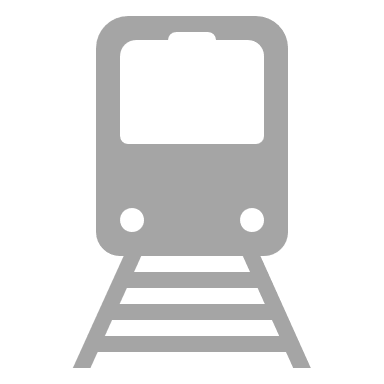 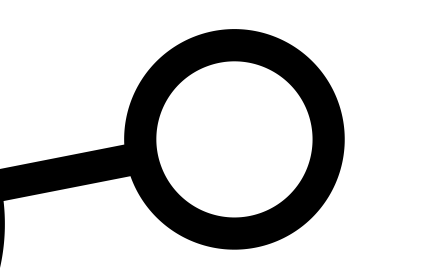 Emergency Medical Services
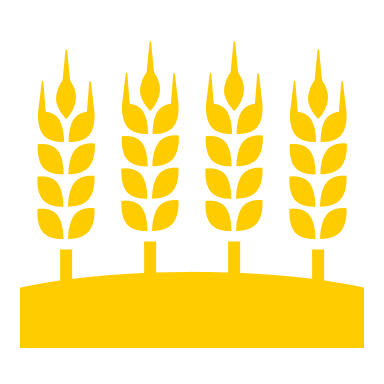 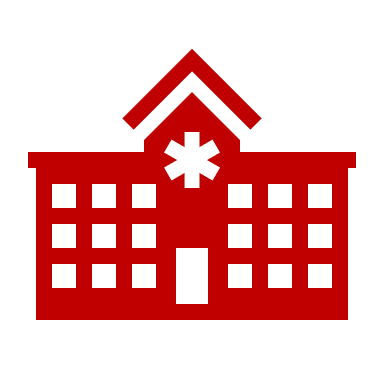 Responding Systems
Power
Impacted Systems
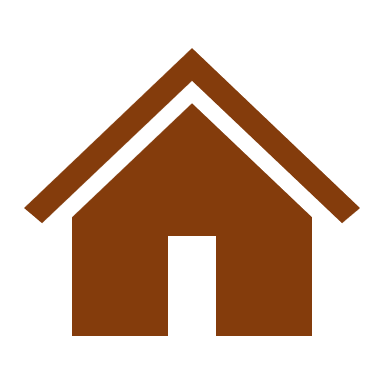 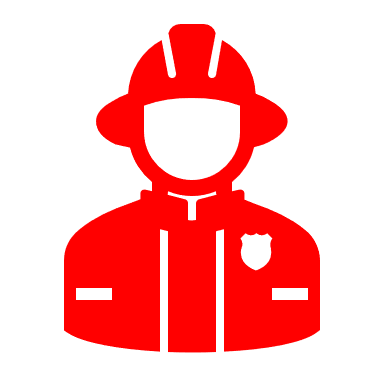 Hospitals
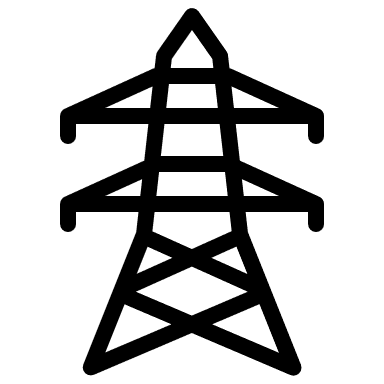 Fire Departments
Housing
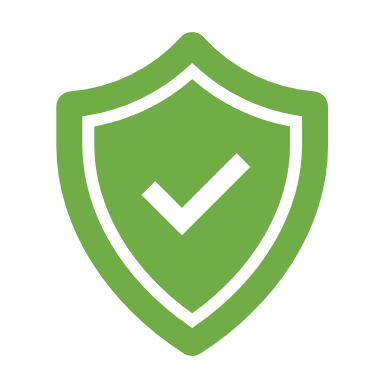 Law Enforcement
Infrastructure/
Built Environment
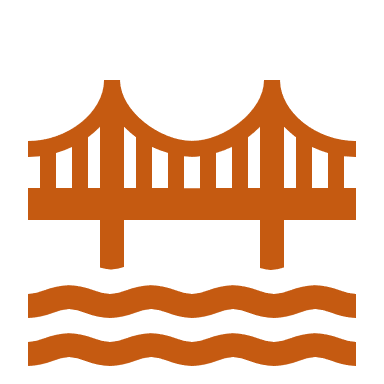 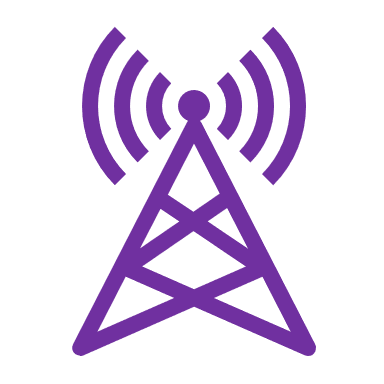 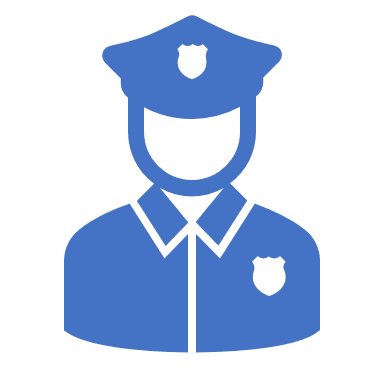 Public Health
Communications
Complex Systems & Disaster Management
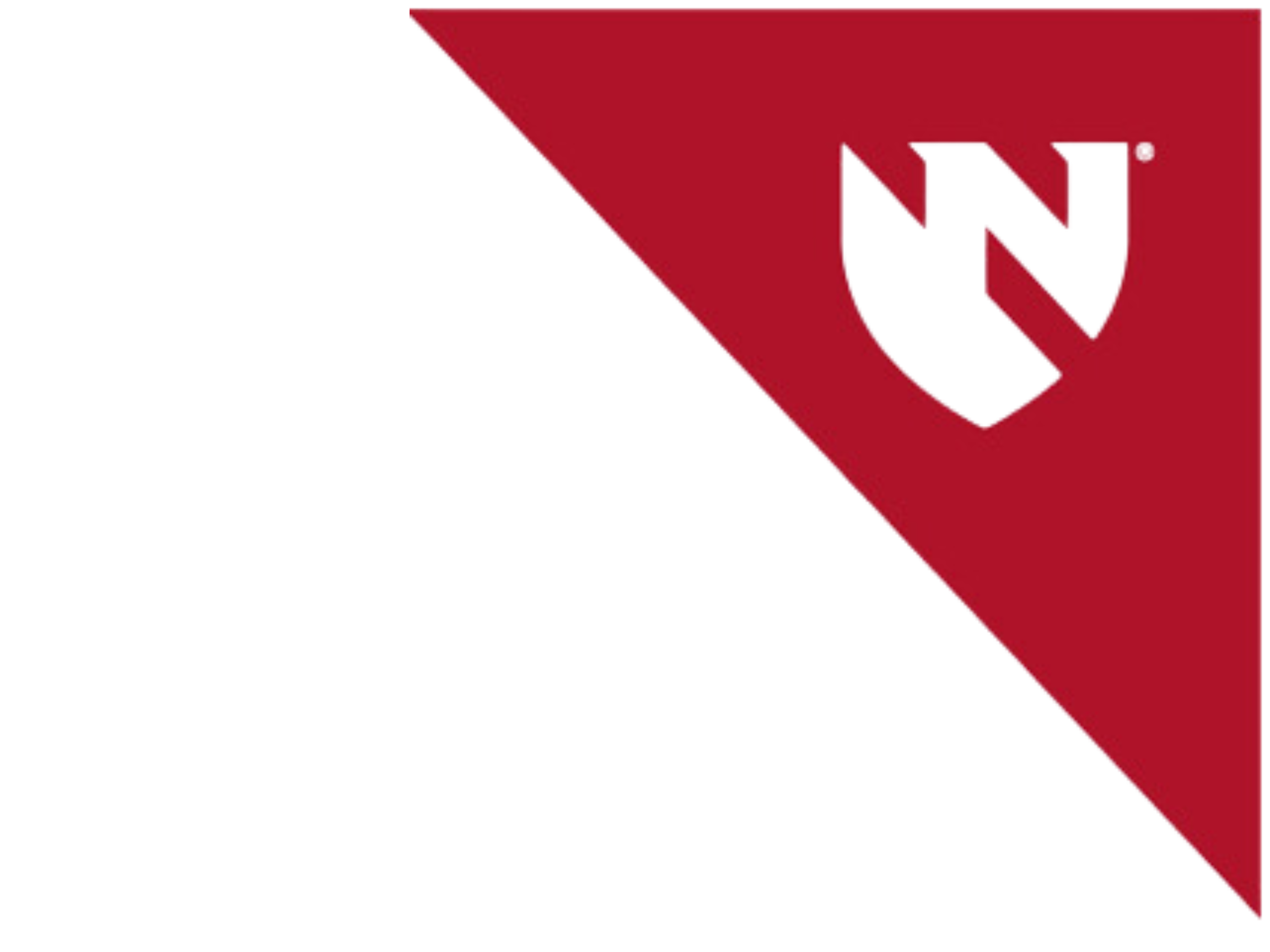 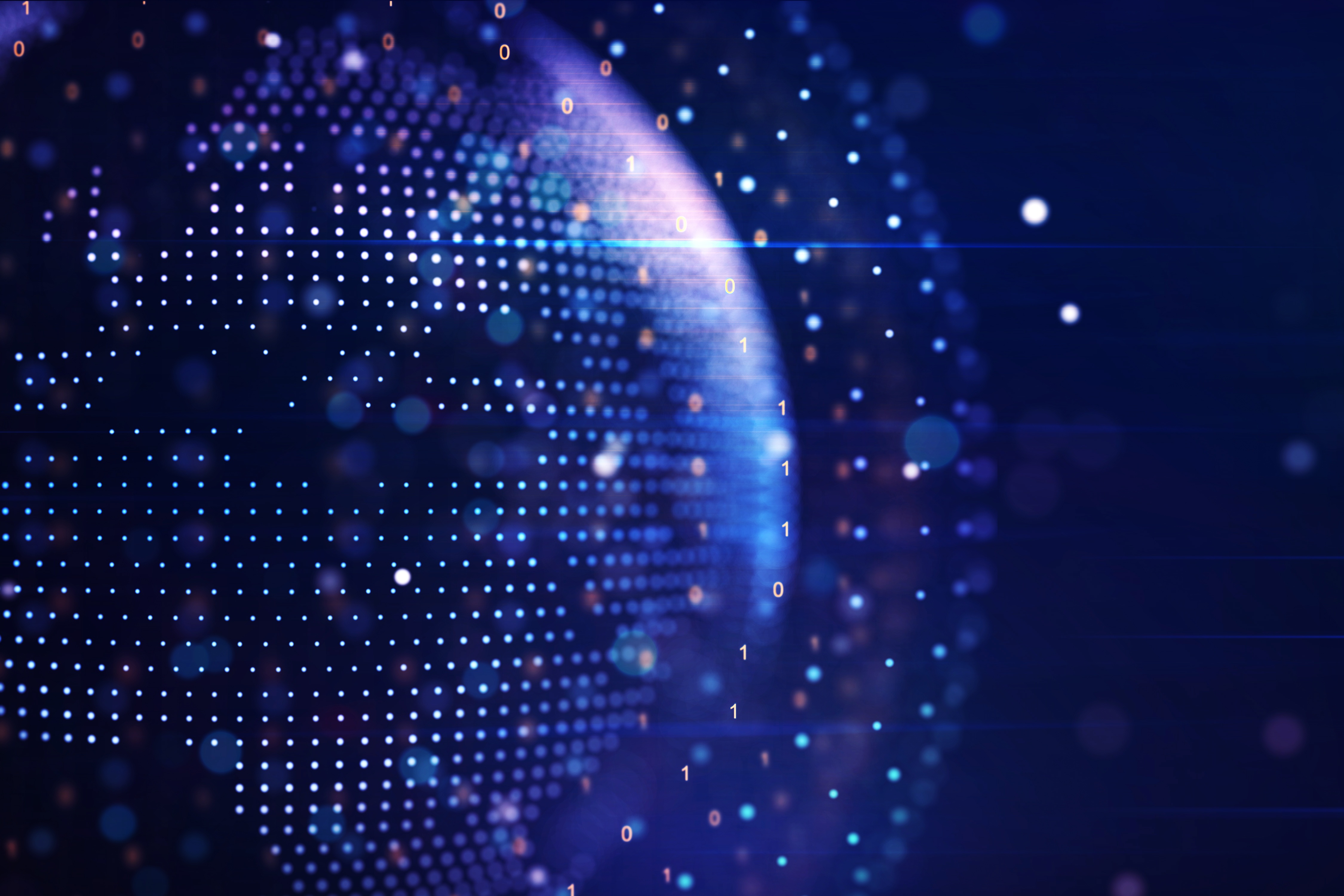 Multi-method Modeling to Support Preparedness in Rural Communities
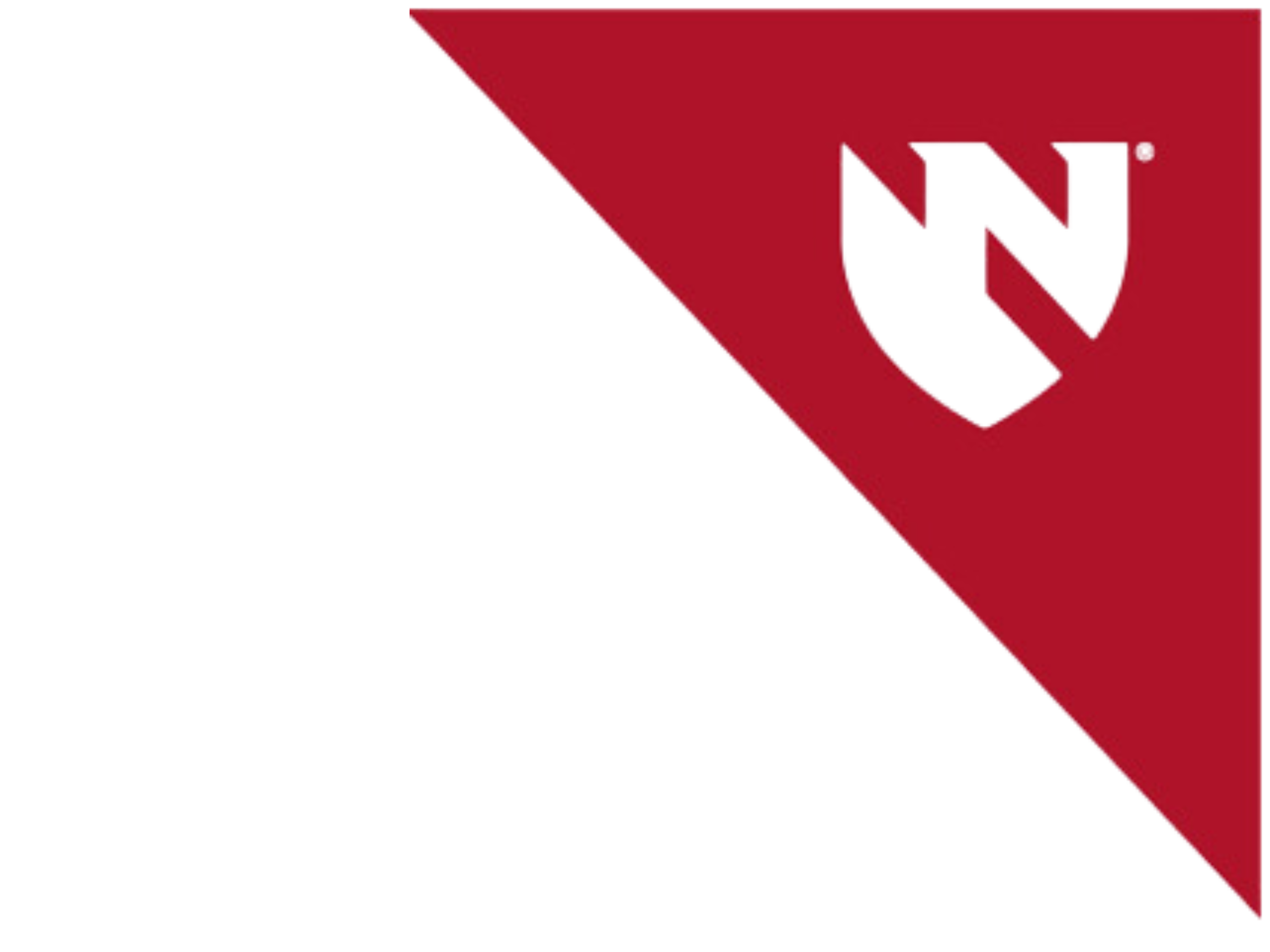 Interdisciplinary Collaboration
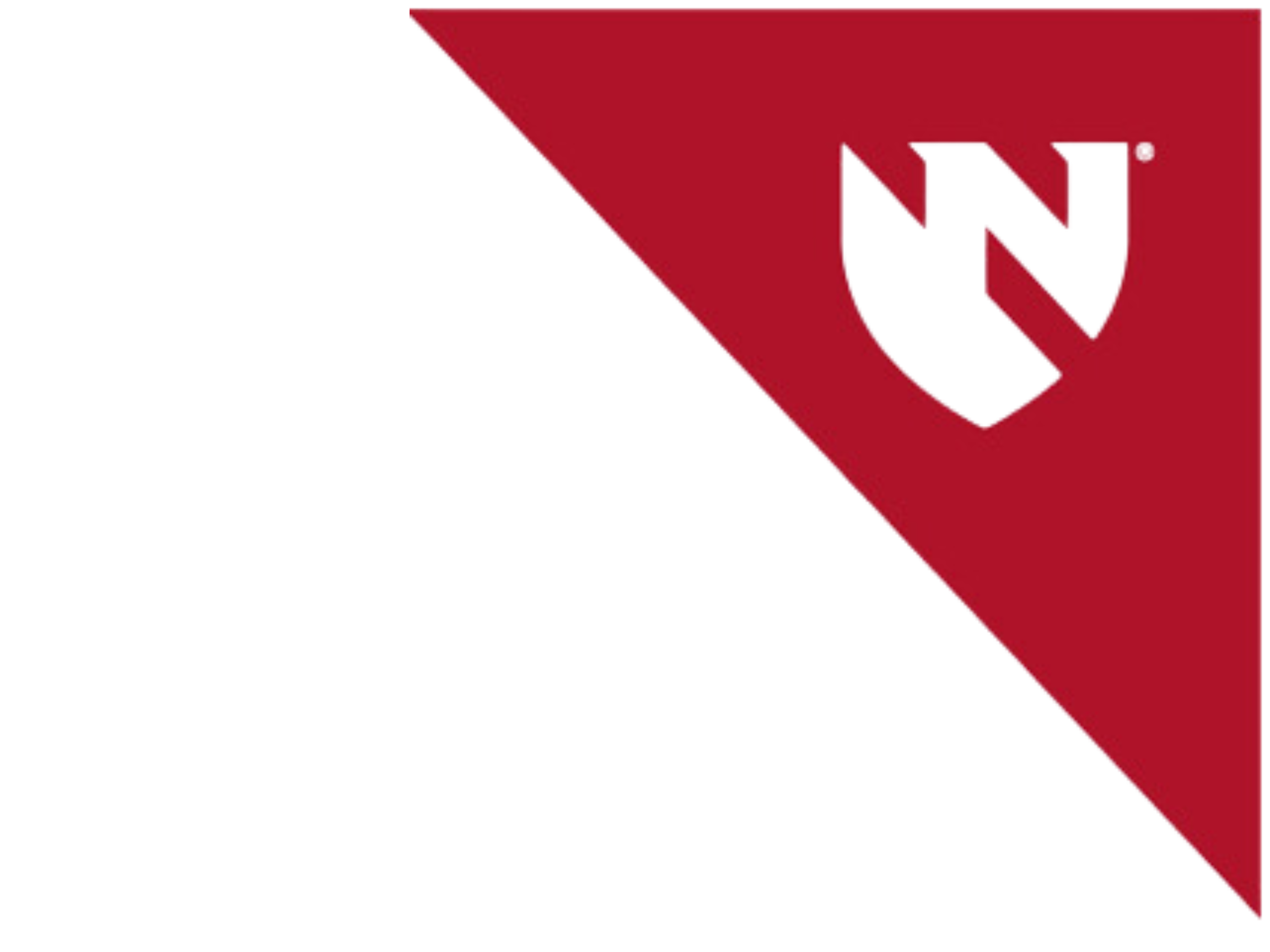 Motivation
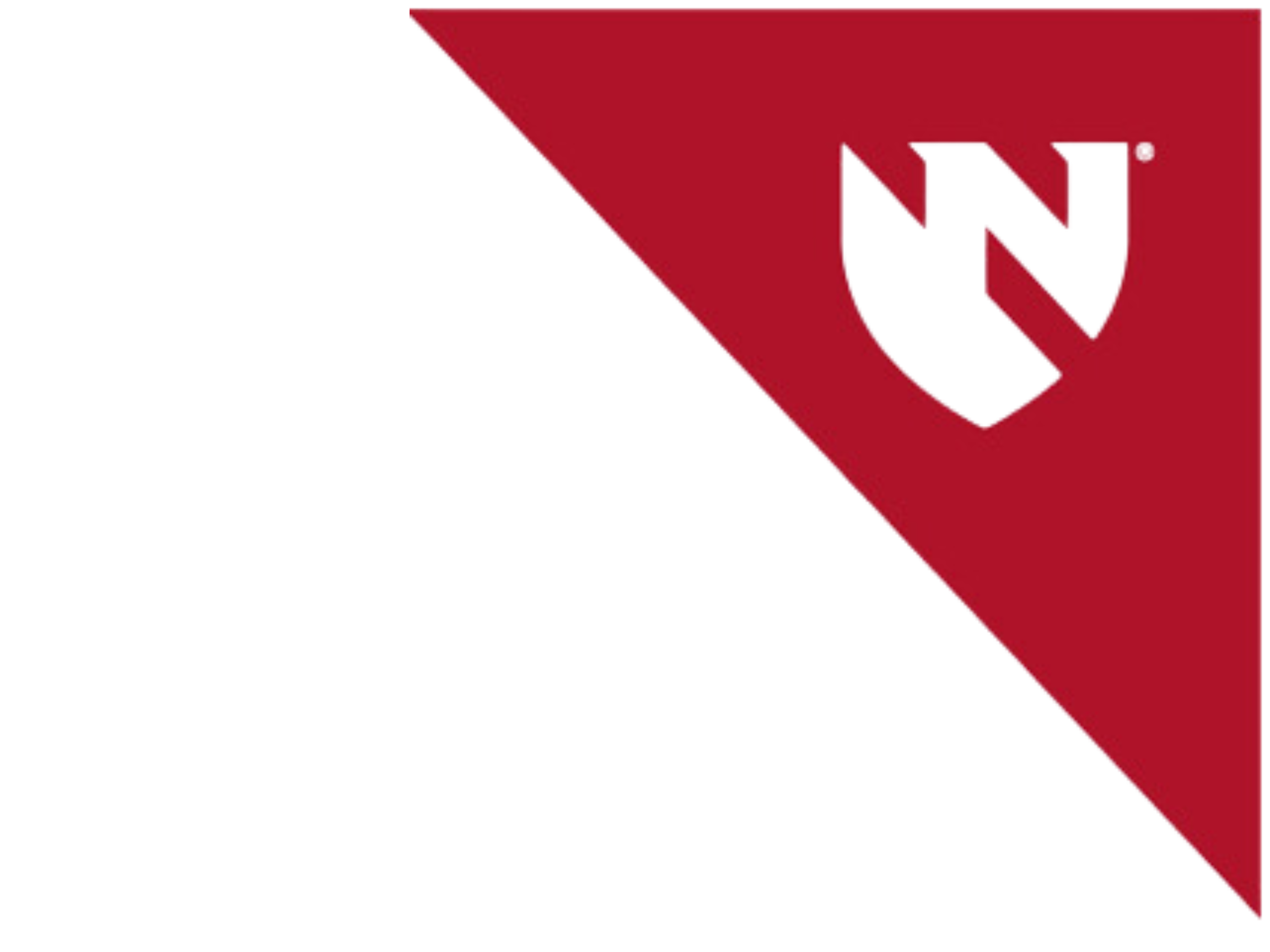 Study Objective
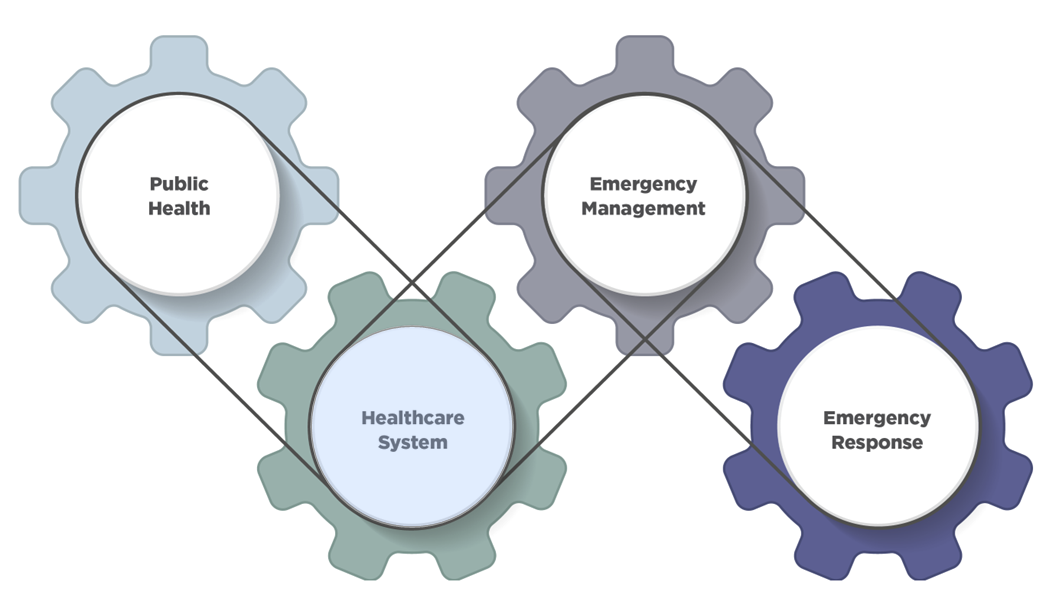 To assess the efficacy of disaster planning on public health outcomes in rural communities
As a function of healthcare access 
By applying complex systems theory and model-based systems engineering methods 
To the refinement and validation of a multi-method computer simulation of the rural healthcare system and related disaster planning functions
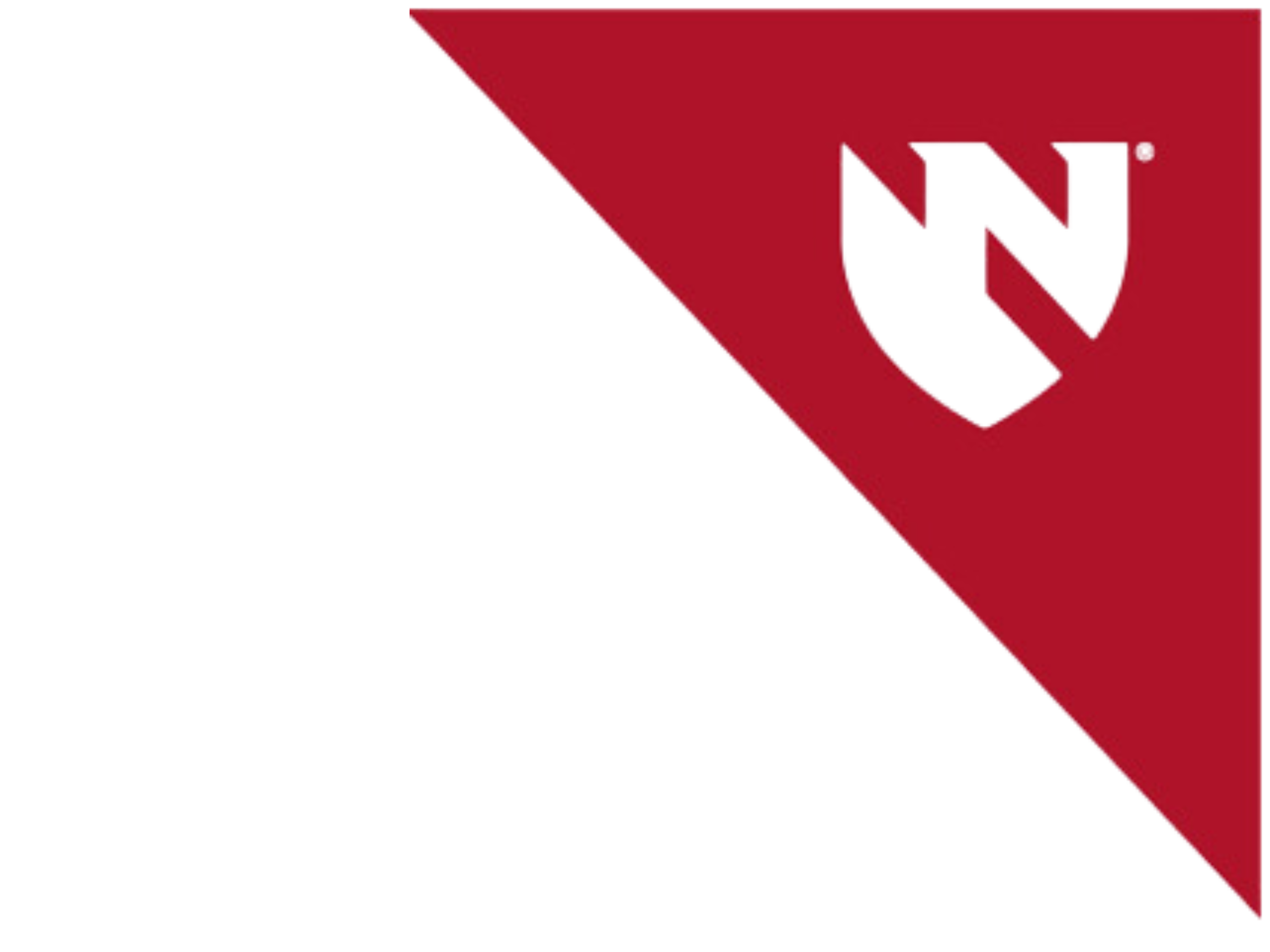 Research Design
Identified case studies
Conducted stakeholder workshops
Constructed a multi-method model-based systems engineering (MBSE) computational simulation
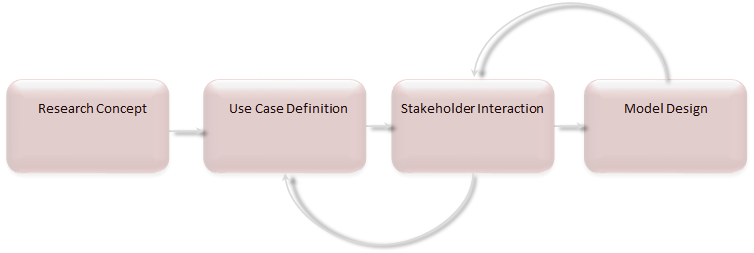 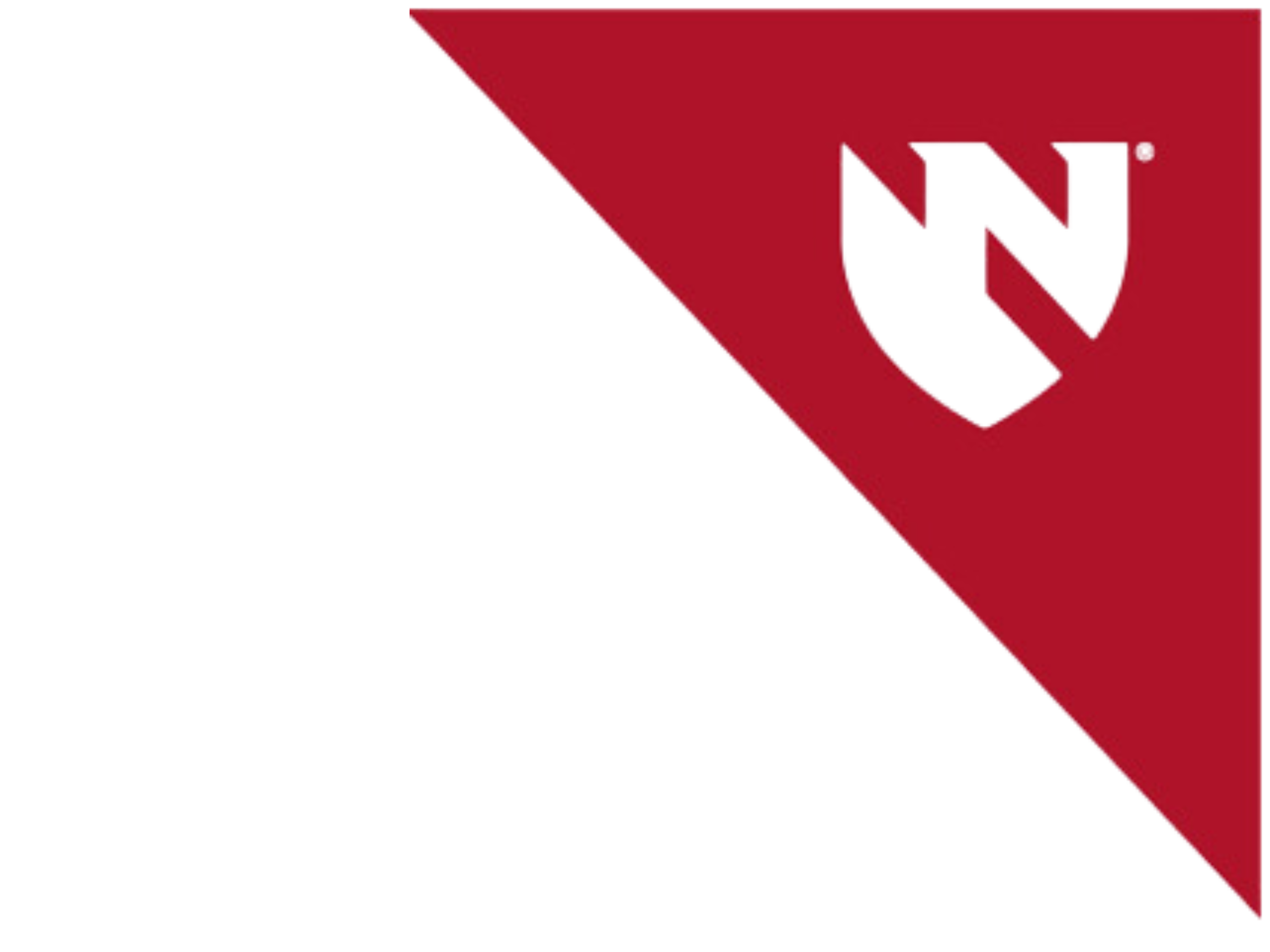 Key Definitions
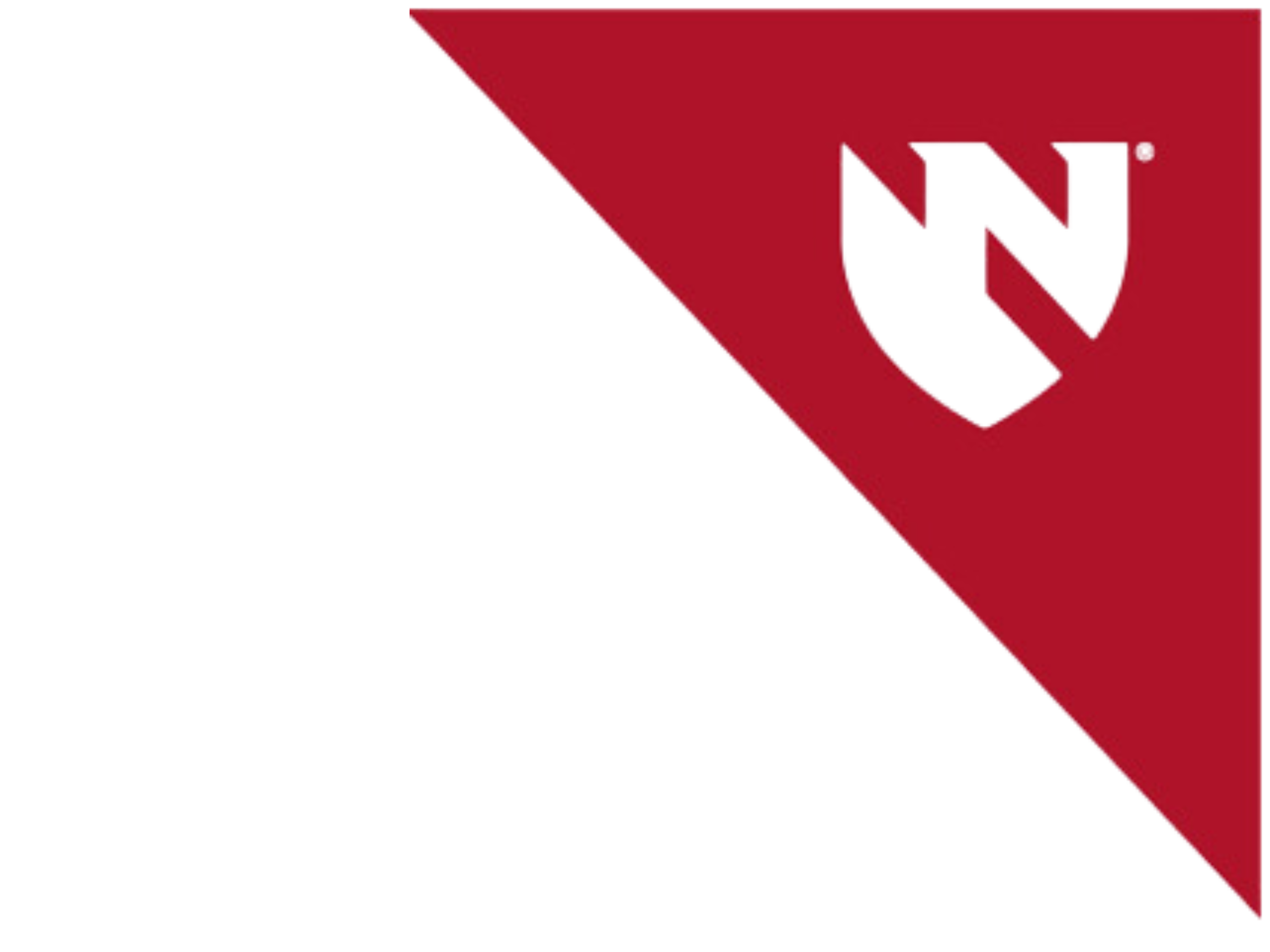 MBSE Methods Considered
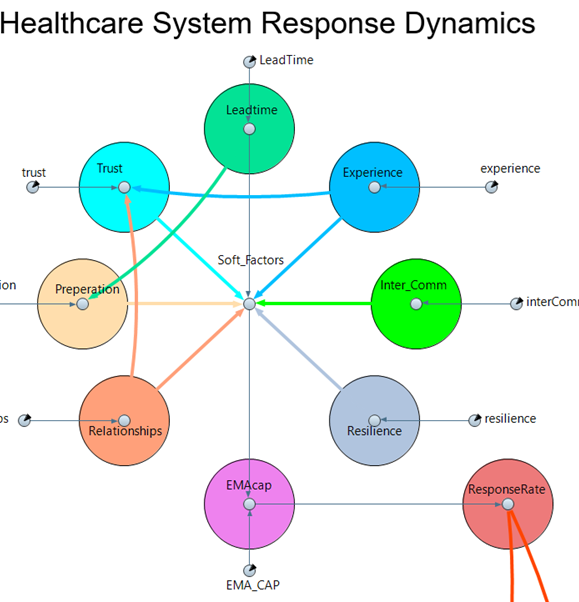 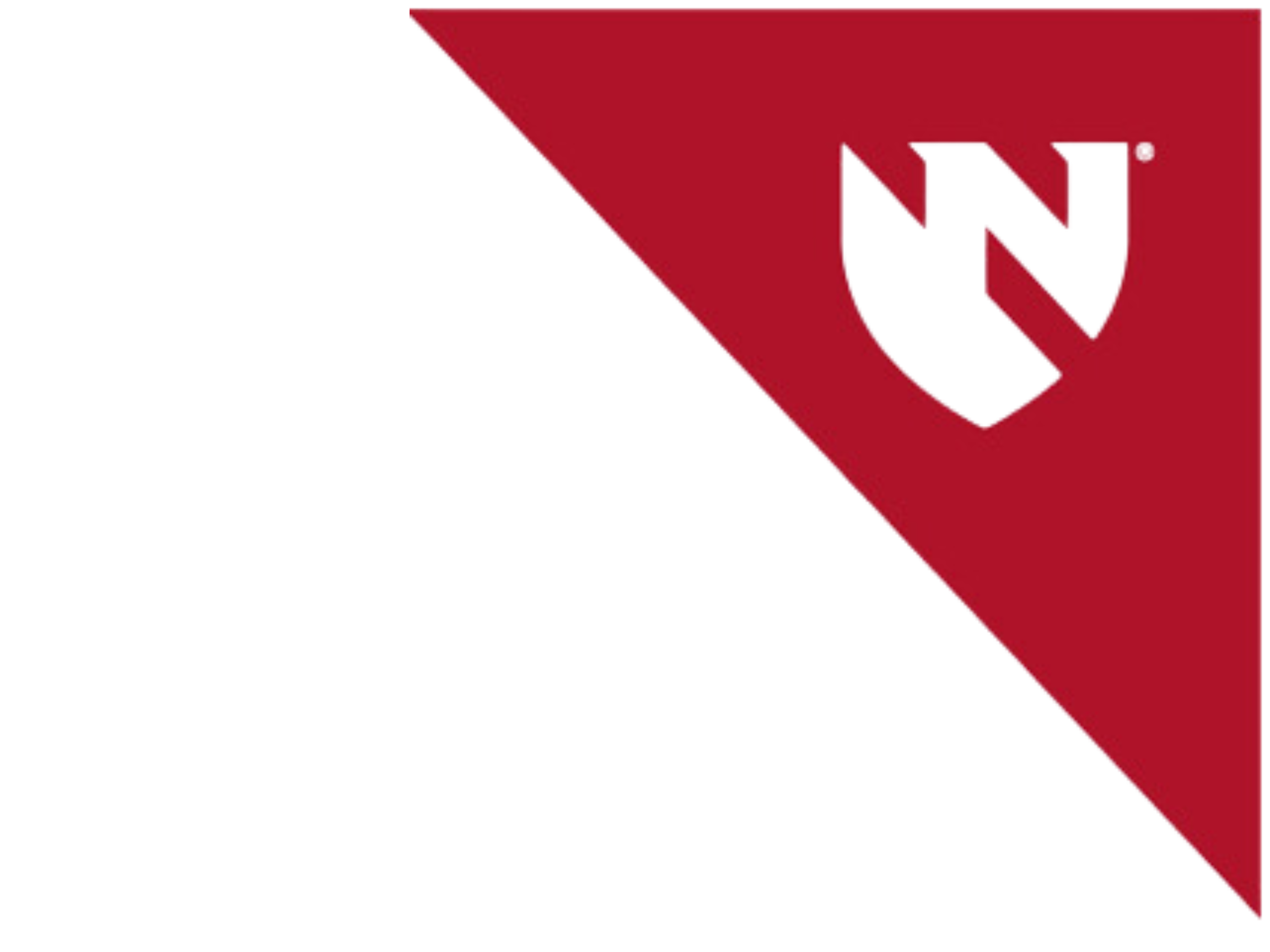 Methods
Case Studies
2019: Nebraska Floods
2021: Waverly, Tennessee Flood Event
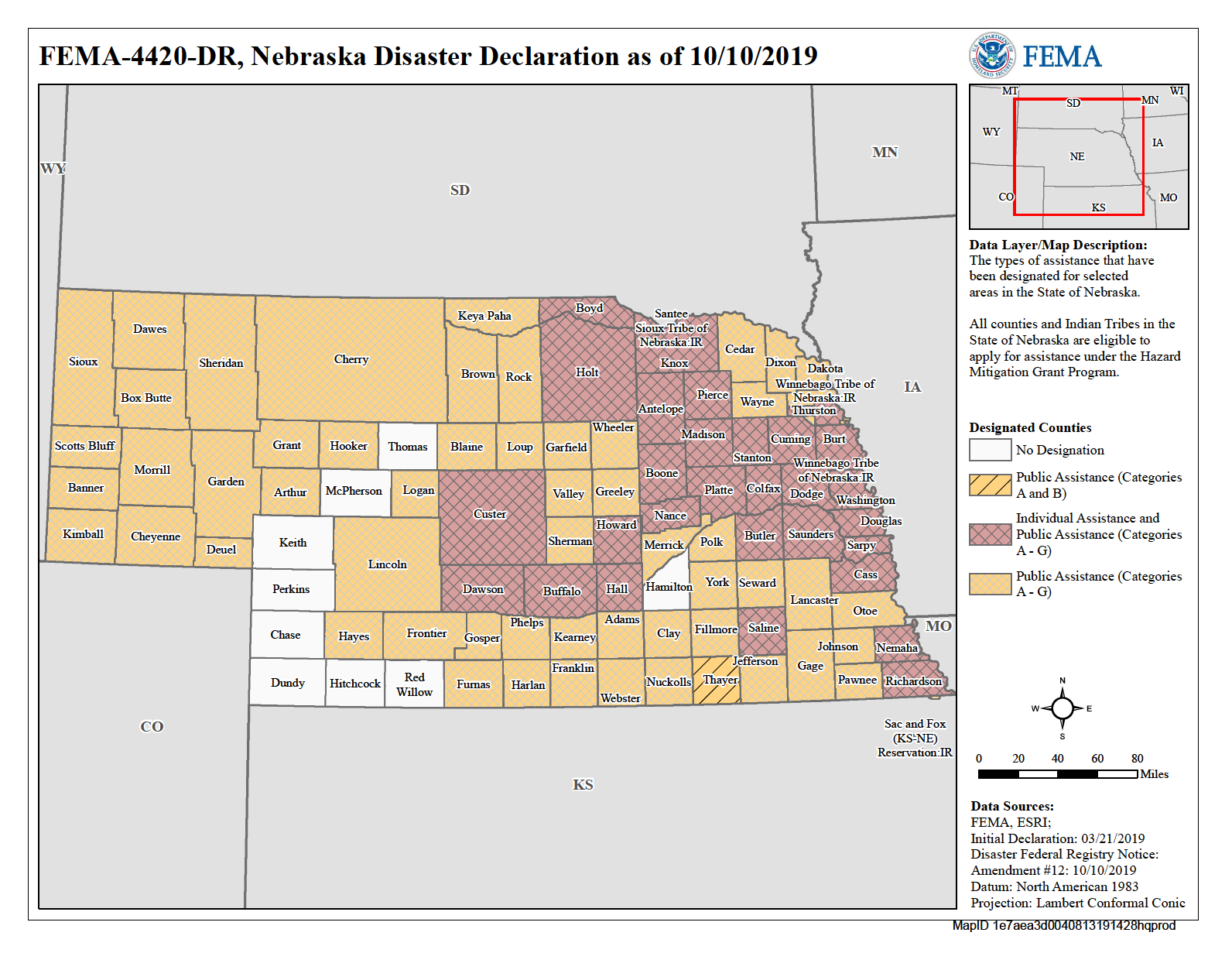 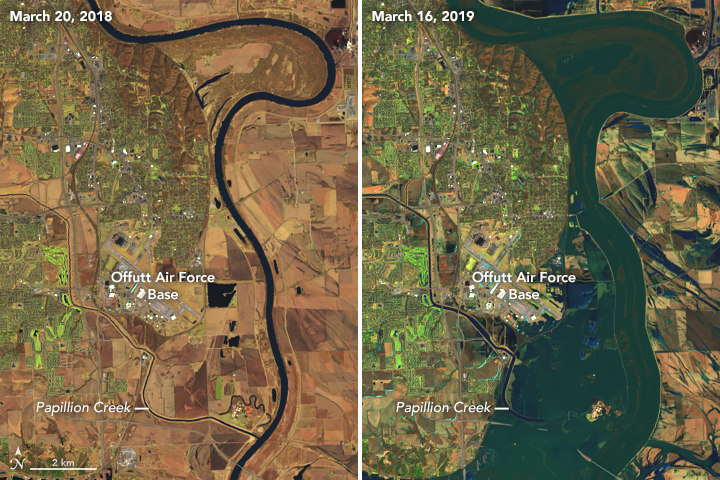 Source: NASA Earth Observatory.
Nebraska Floods, 2019
In-land flood
Causes:
Record snow fall
Frozen rivers/lakes
Rapid increase in temperature
Winter Storm Ulmer
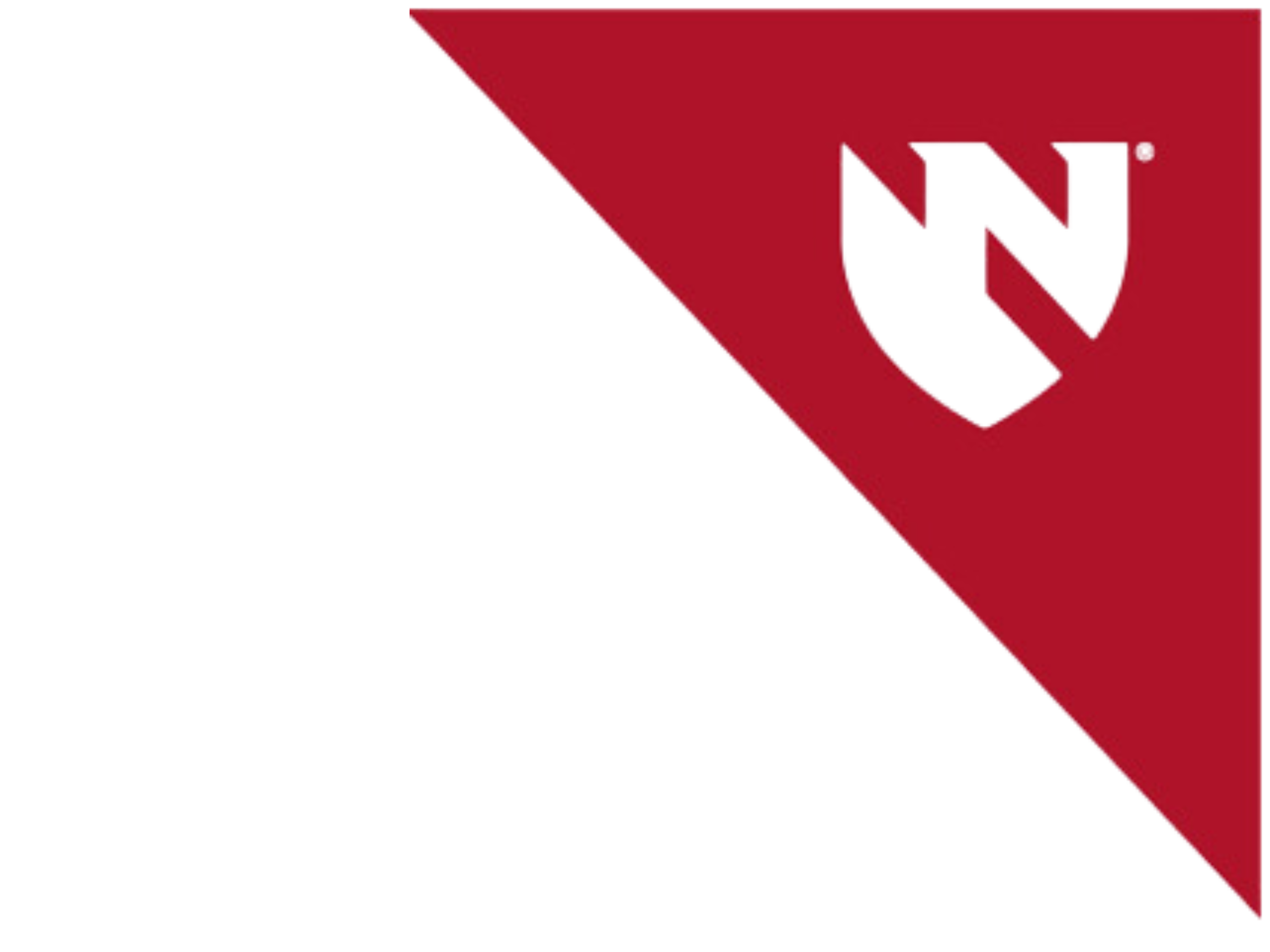 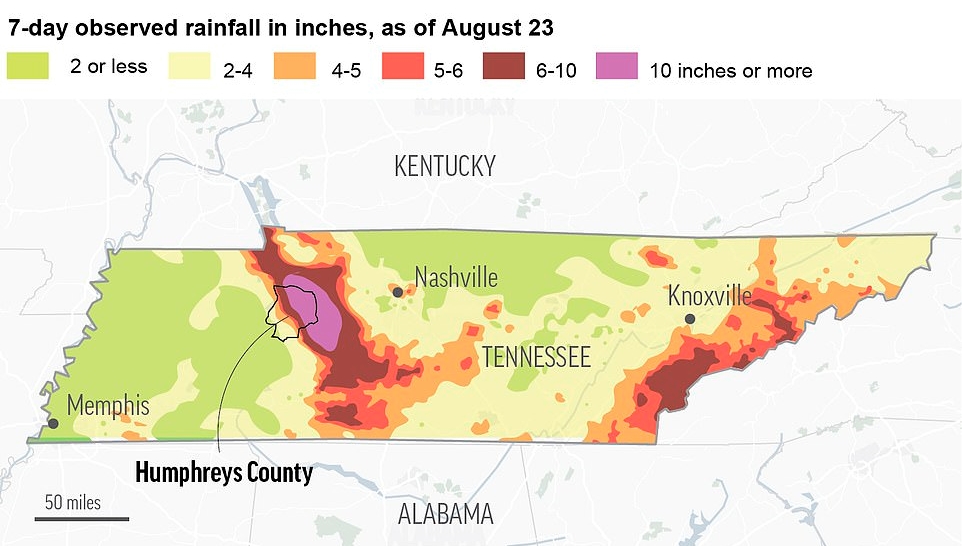 Waverly, Tennessee Flood, 2021
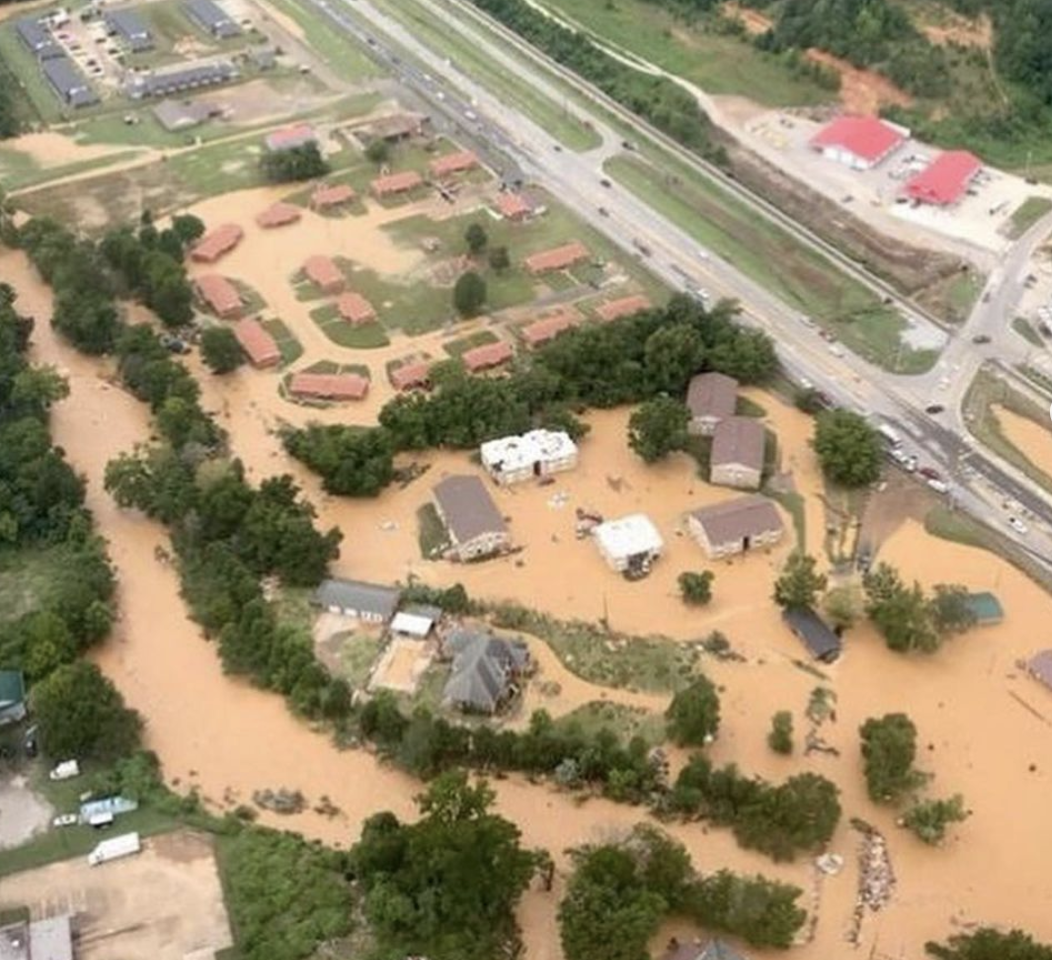 Large-scale flash flood
Causes:
Stalled frontal boundary
Record rainfall
Railroad bridge failure
Source: National Weather Service.
Source: TN Emergency Management Association.
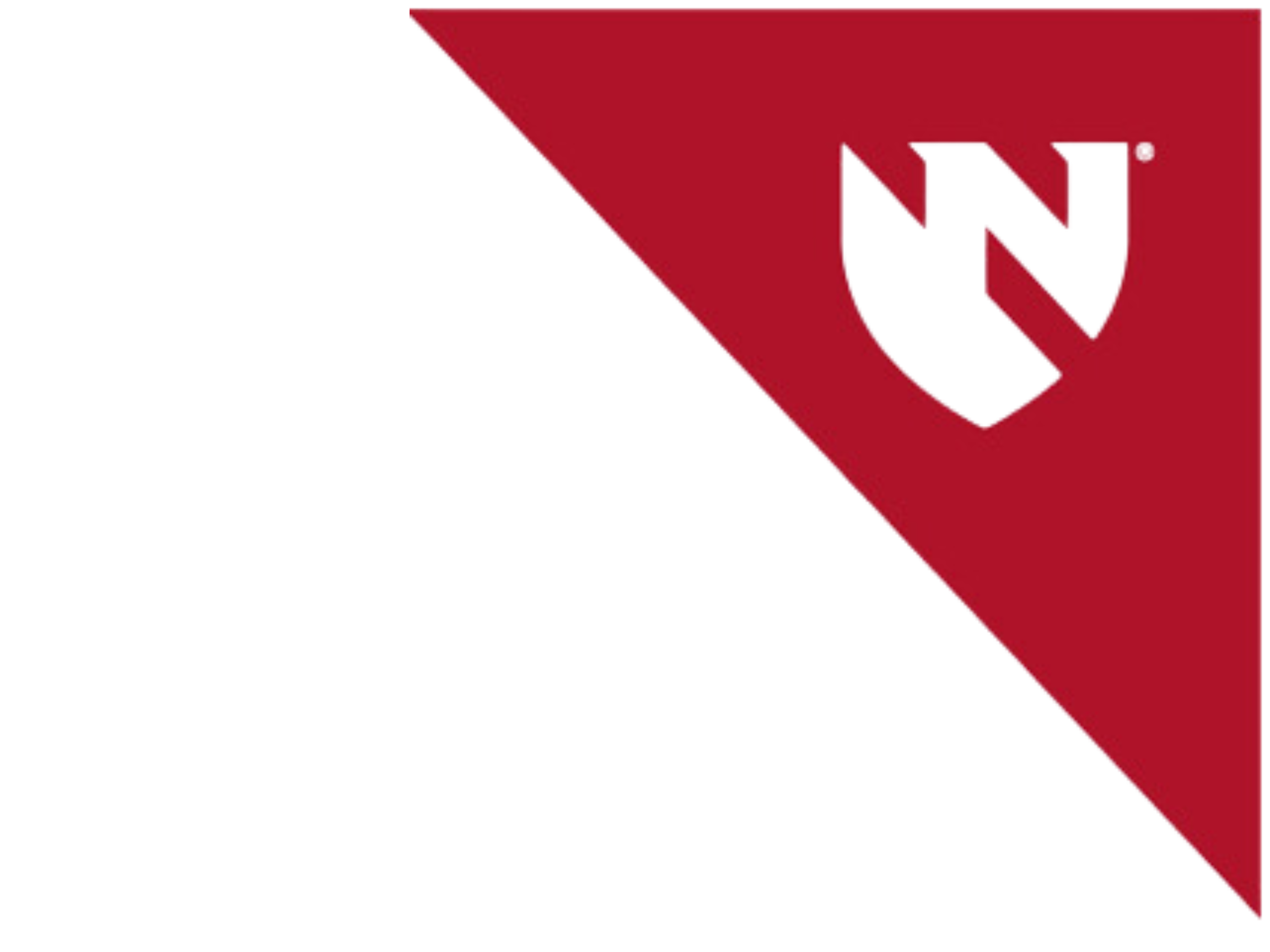 Case Study Details
4 counties
20-22 fatalities
Little to no warning
Extensive infrastructure impacts
Delayed patient care
Response complicated by COVID-19
One of Tennessee’s deadliest natural disasters
84 counties, 104 cities, 5 tribal nations
4 fatalities
Extended warning (days)
Extensive infrastructure  and agricultural impacts
Delayed patient care
Multiple sequential disasters complicated response
Costliest inland flood in US history
Simulation Results
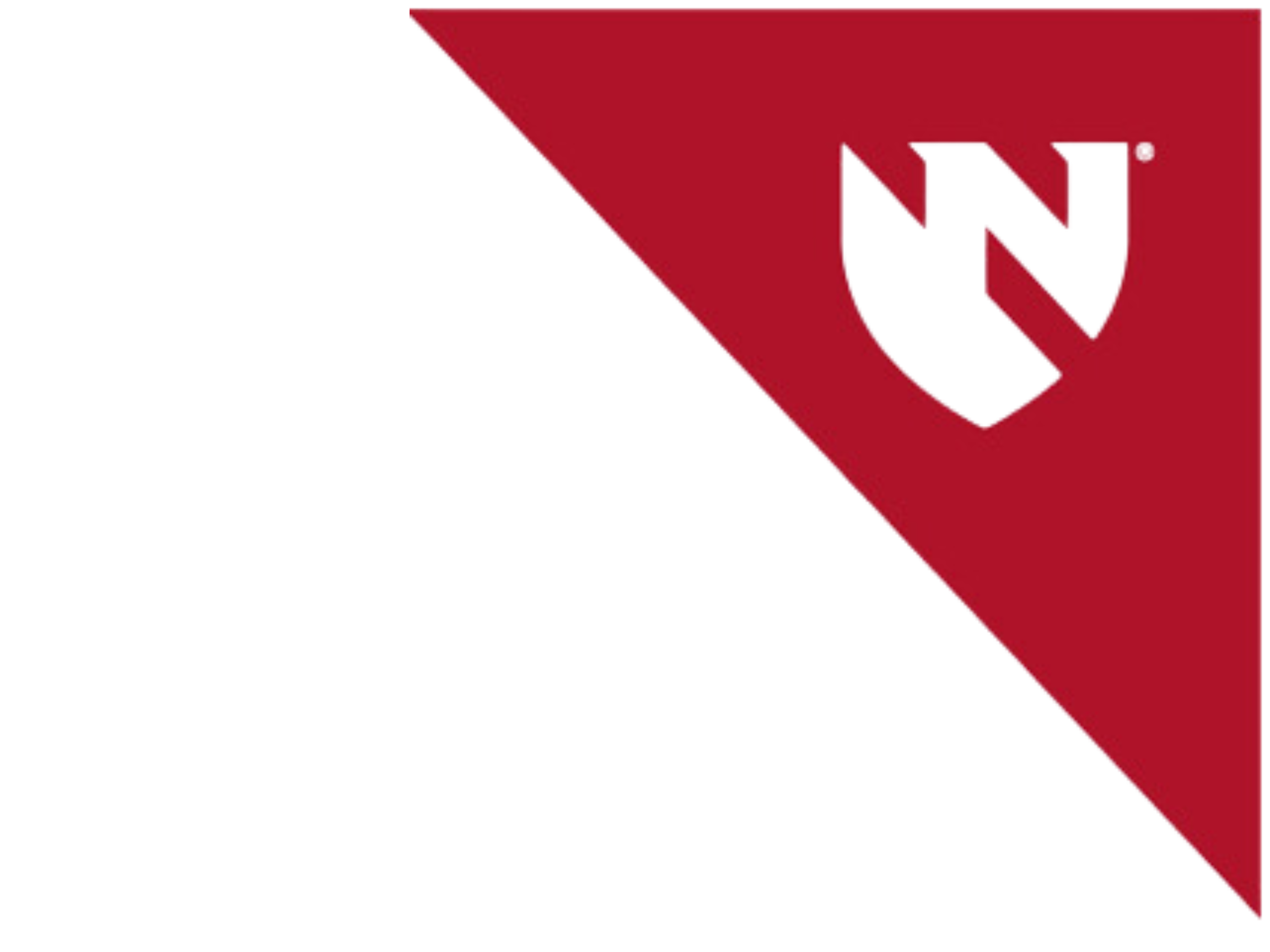 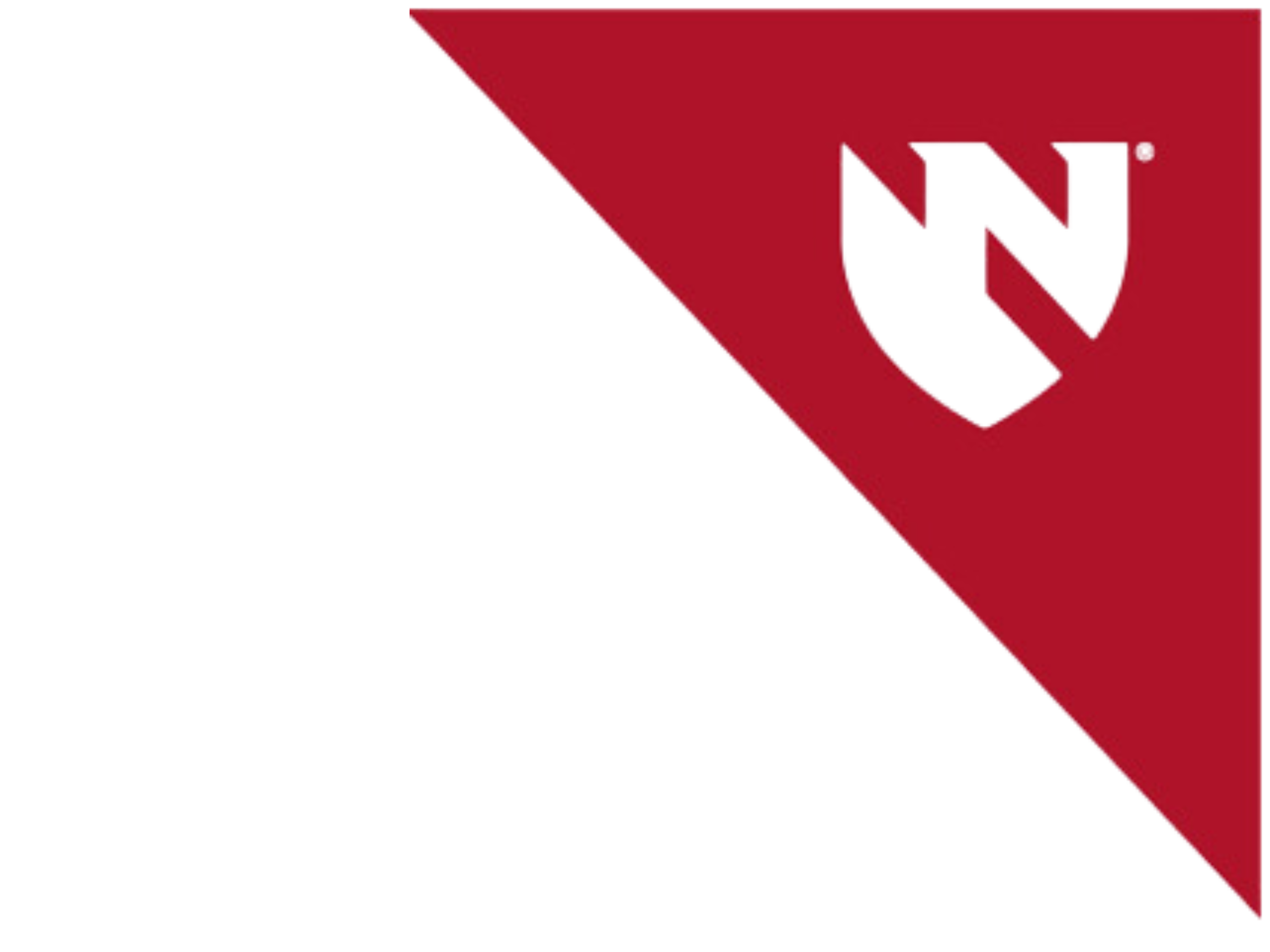 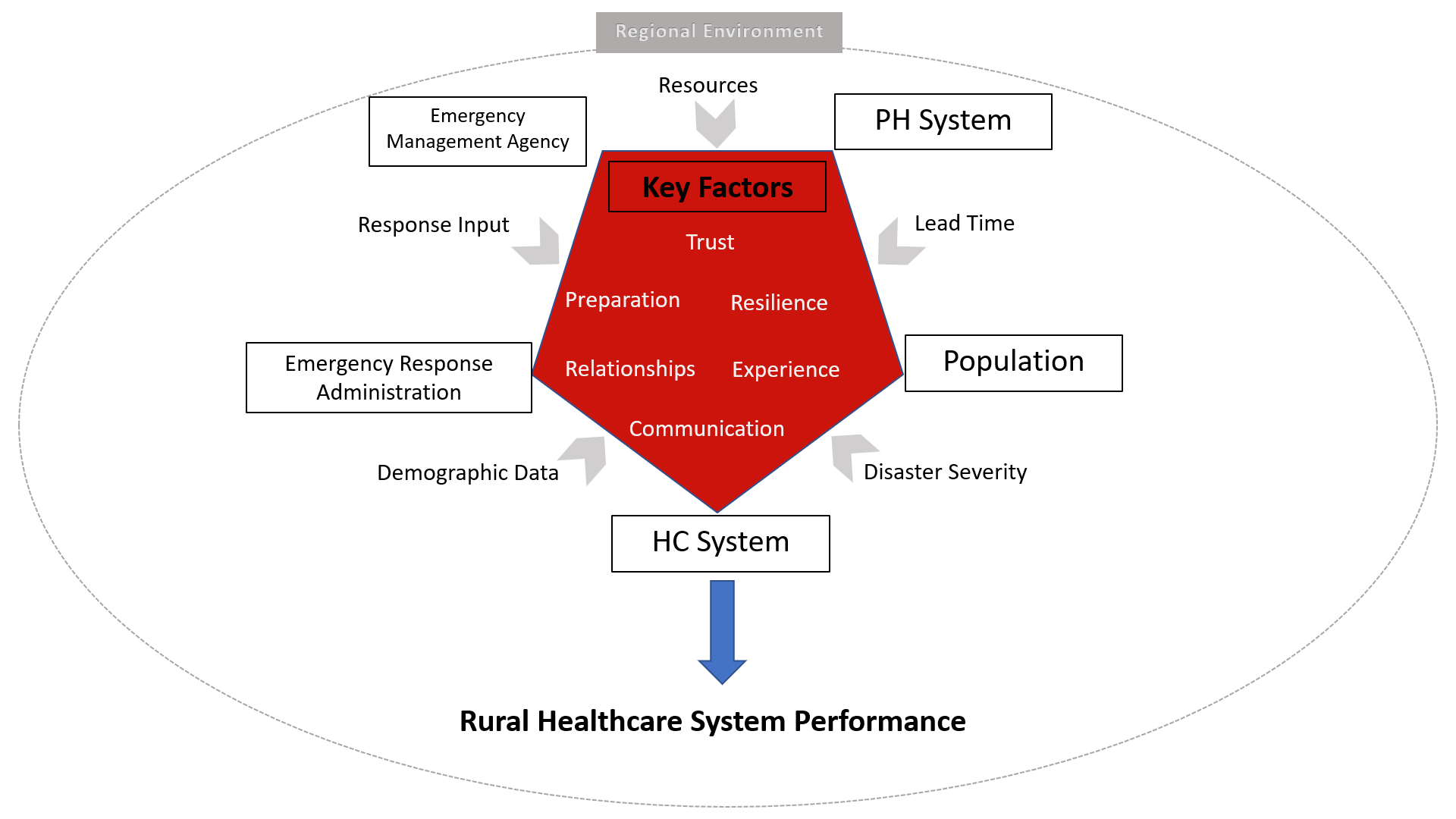 Functional Elements, Key Factors, and Variables
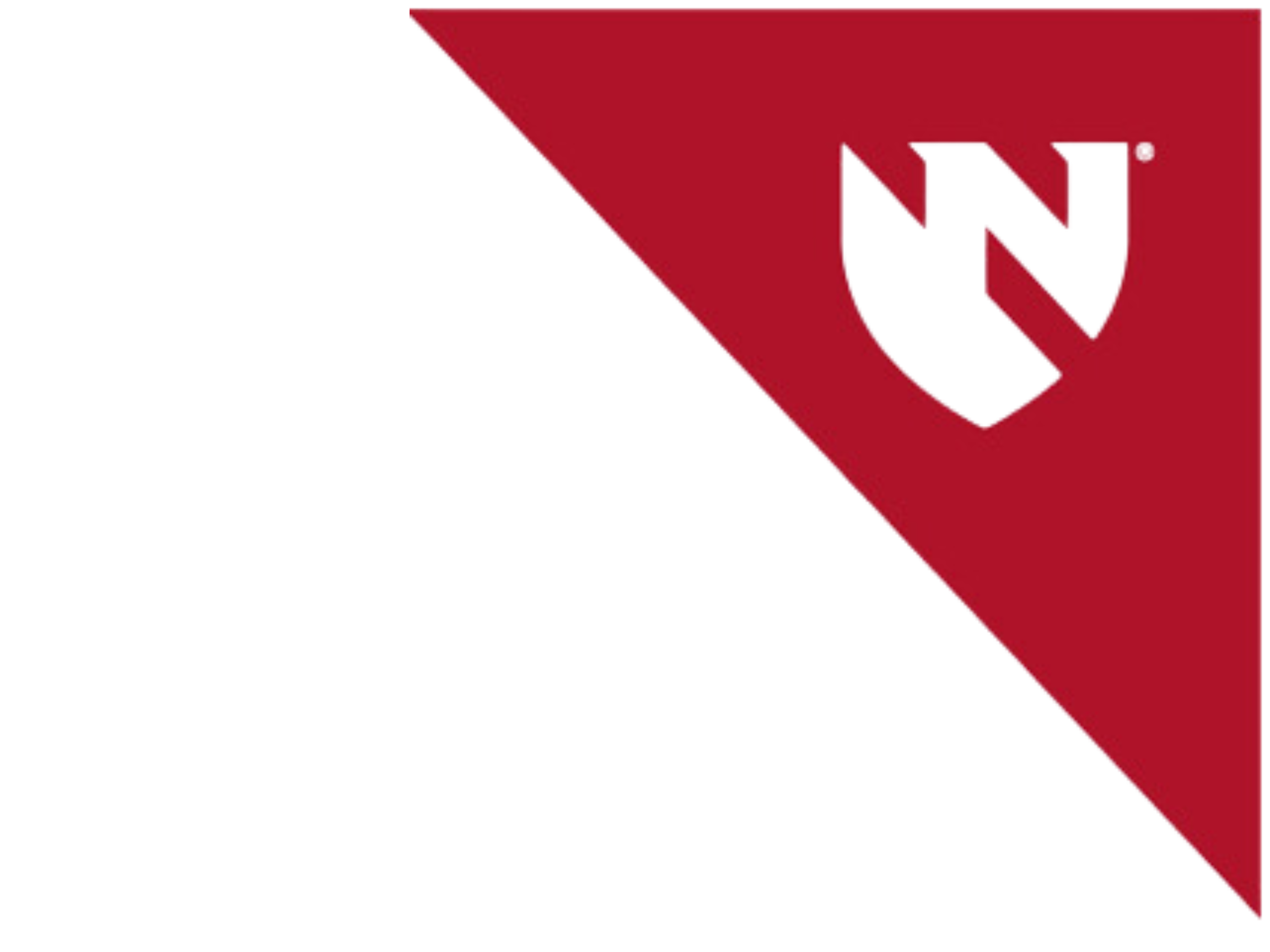 List of User-Modifiable Input Values
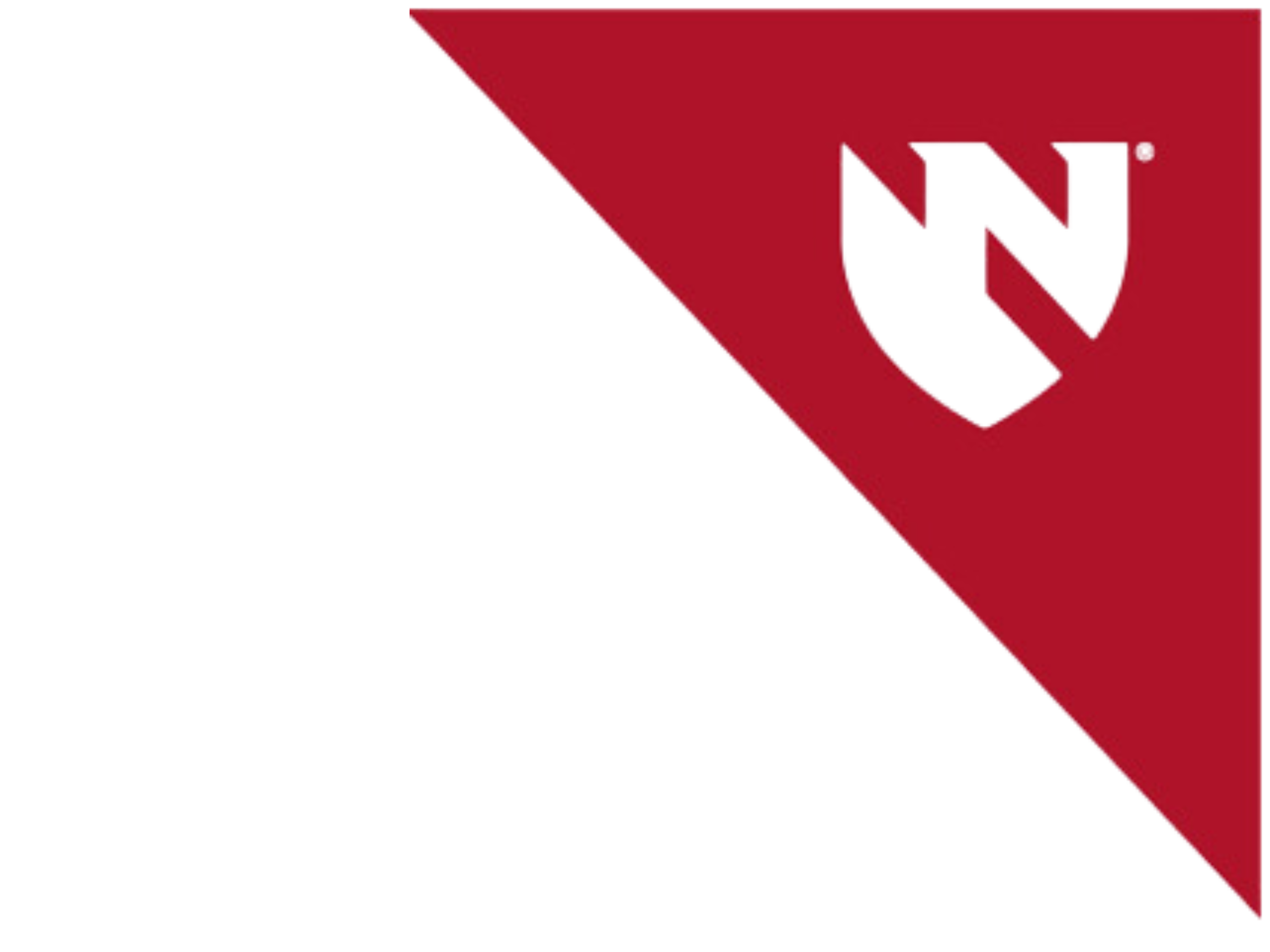 Public Health Preparedness: SD Model
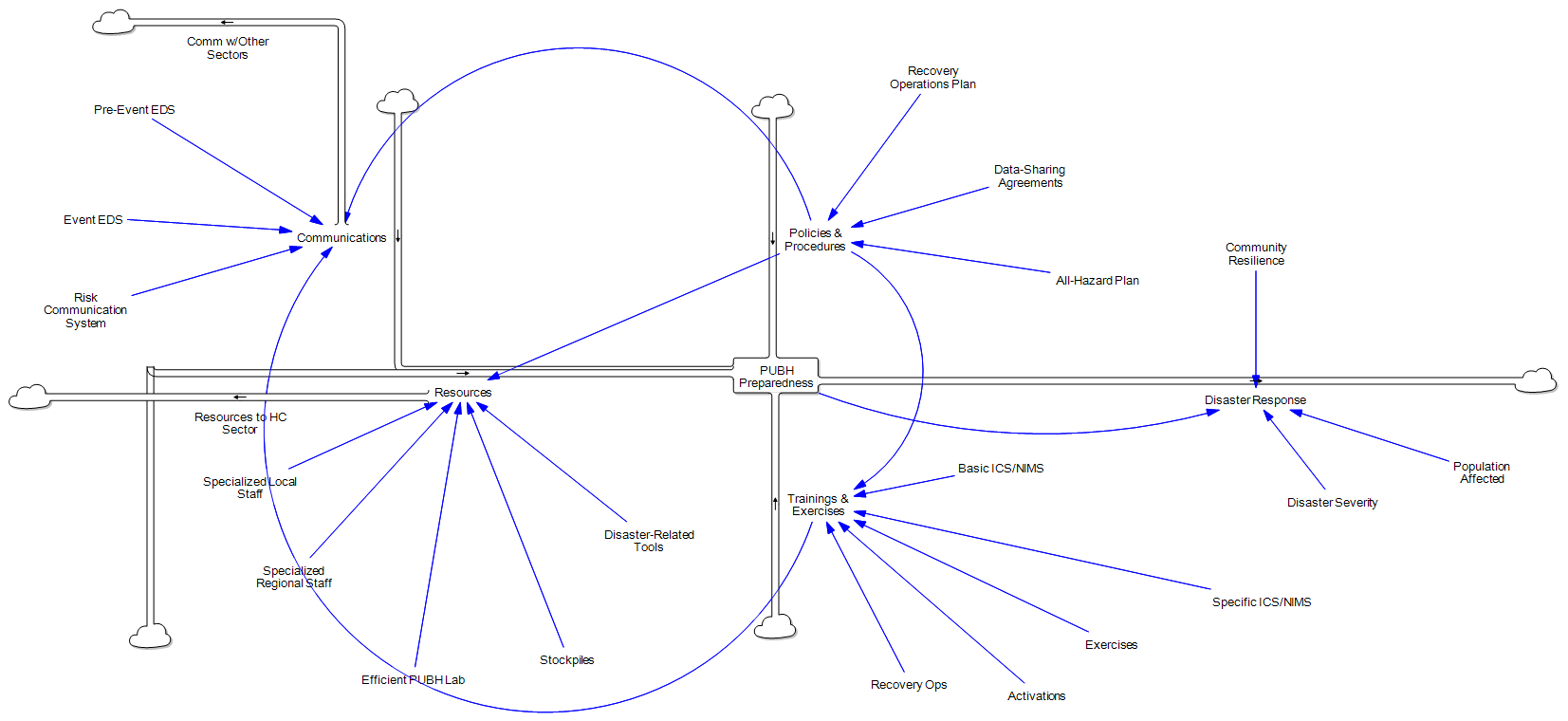 Patient Flow Through Health Care During a Disaster: DE Model
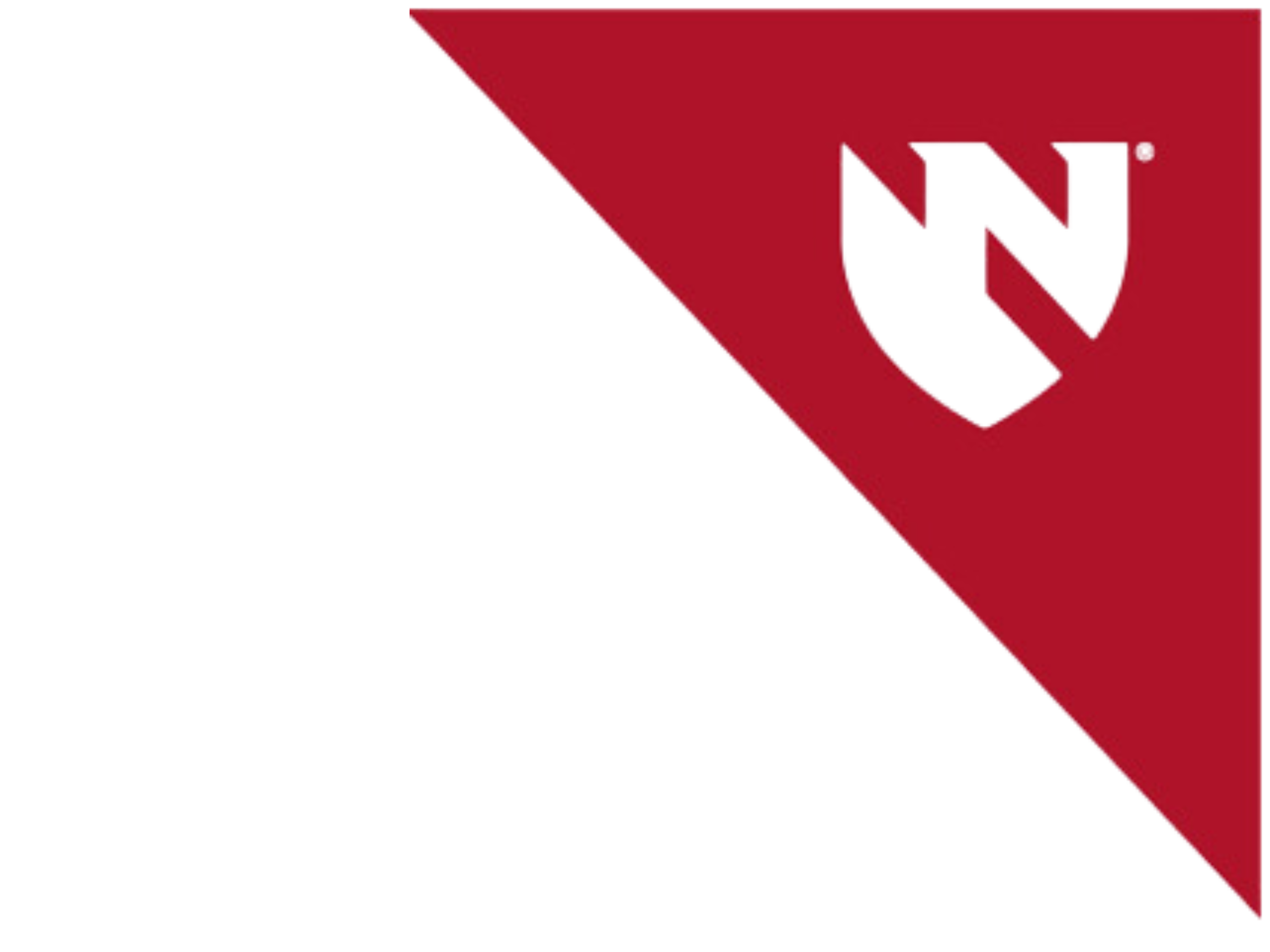 Results
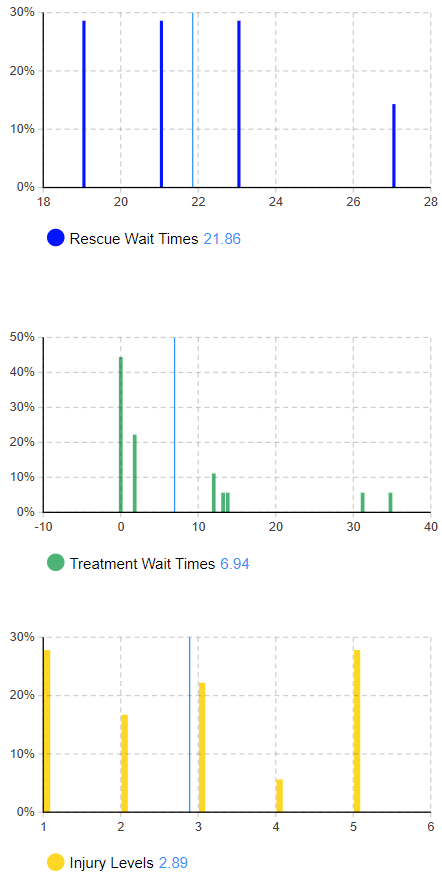 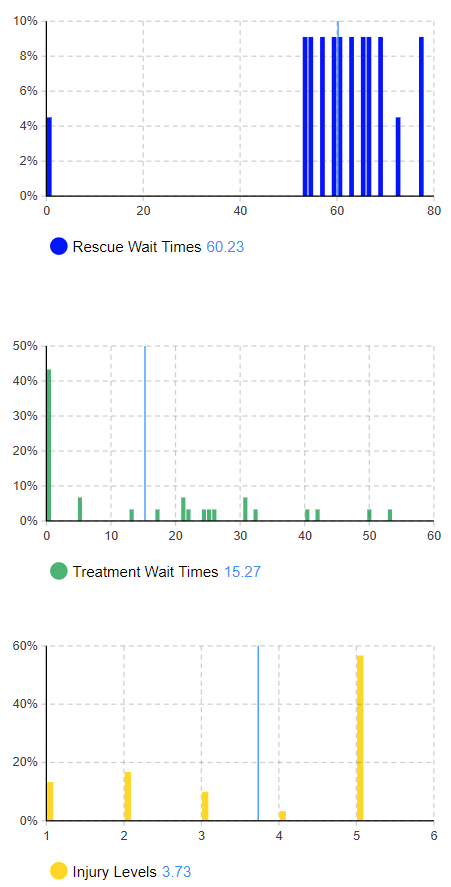 Worst vs. Best Case System Configurations
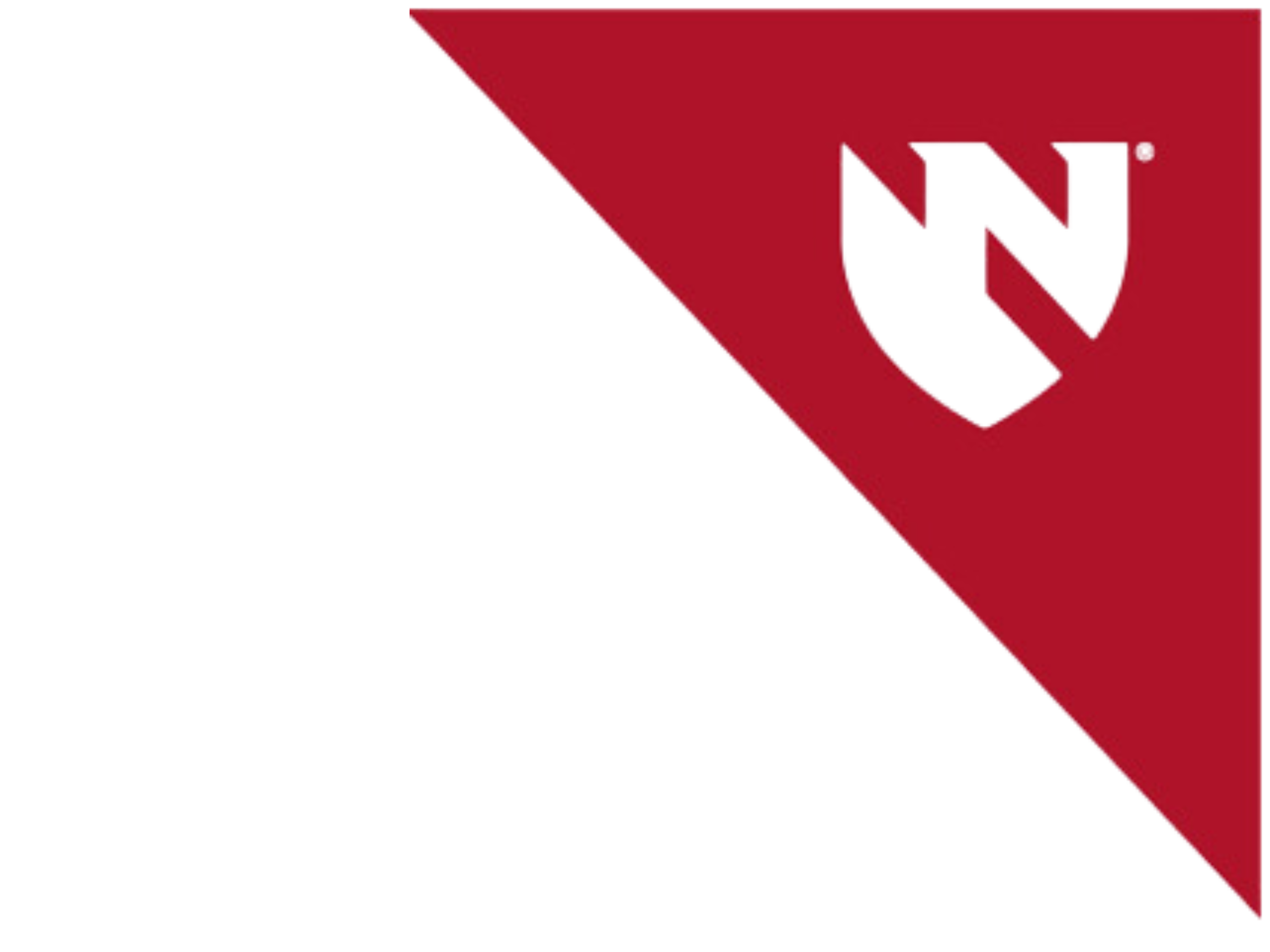 Healthcare and Emergency Response Needs Over Time, Best vs. Worst Case Scenarios
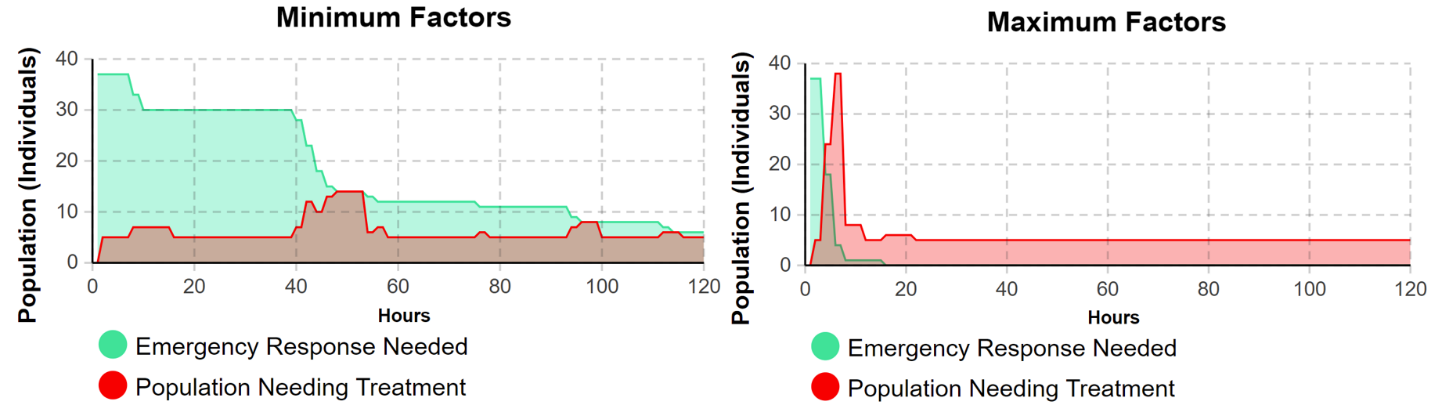 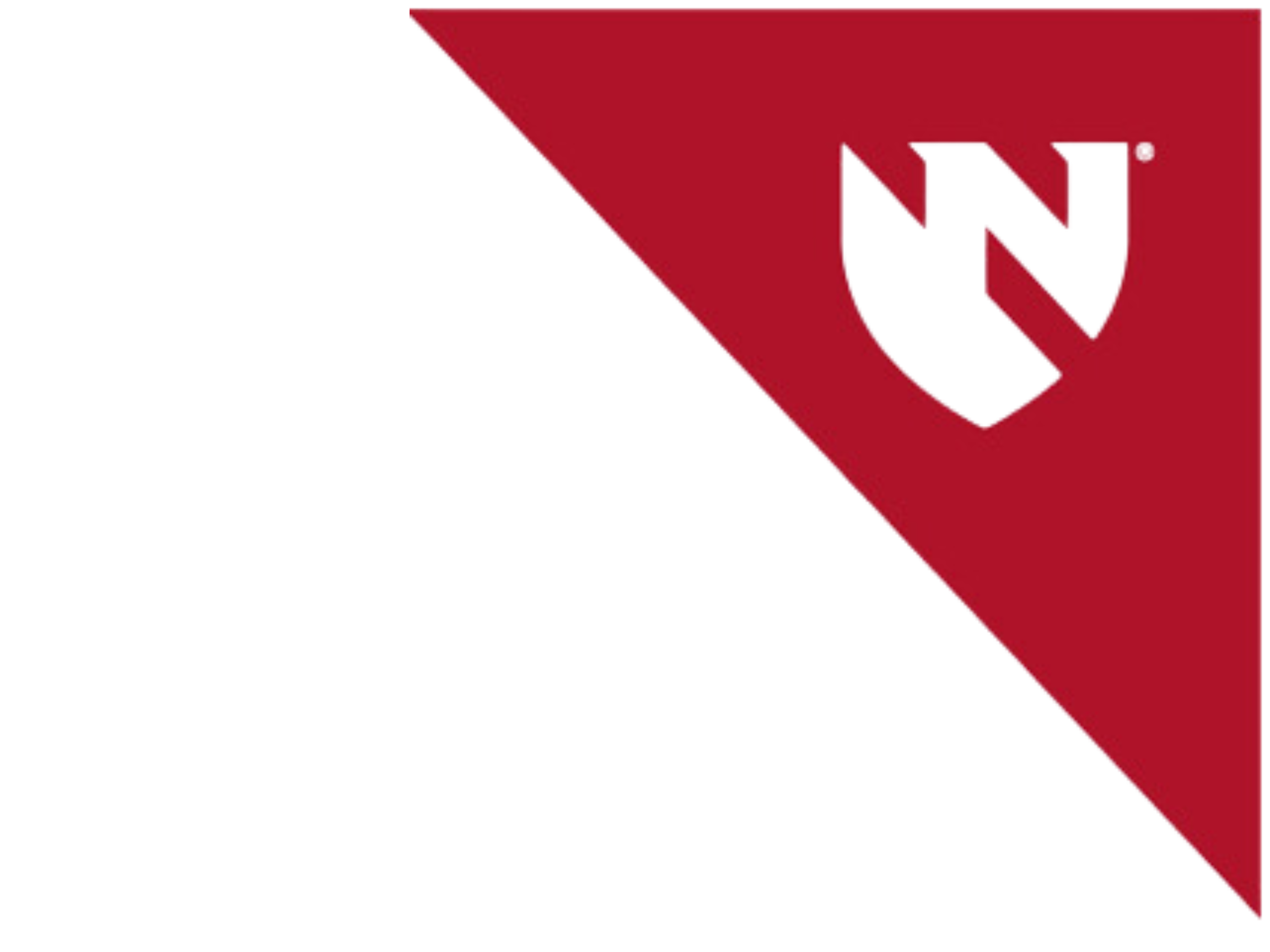 Number of Affected and Afflicted Individuals During Event by Location
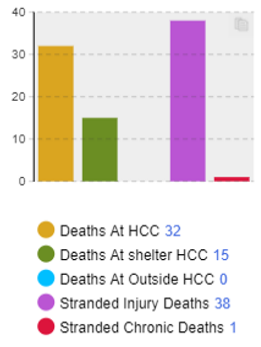 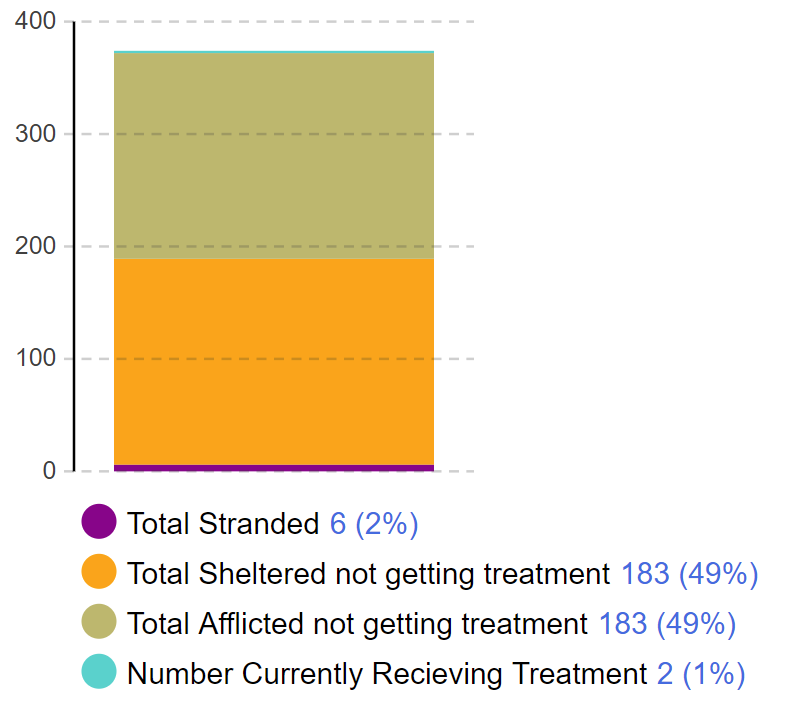 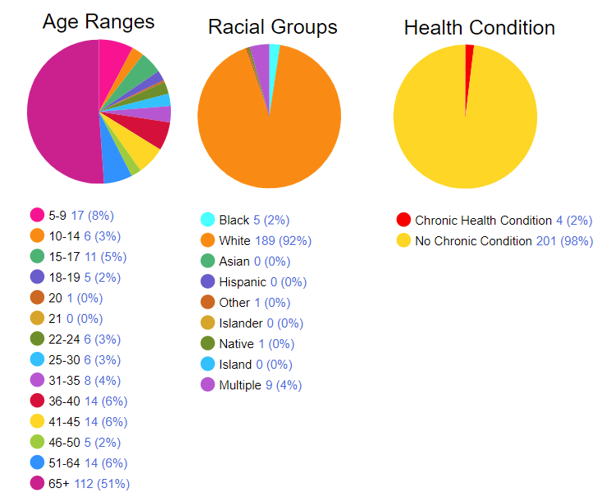 Casualties Over Time Across Different Healthcare Sites
Age, Race, Chronic Condition Status of Those Affected by Flood Event
Other Results and Outputs
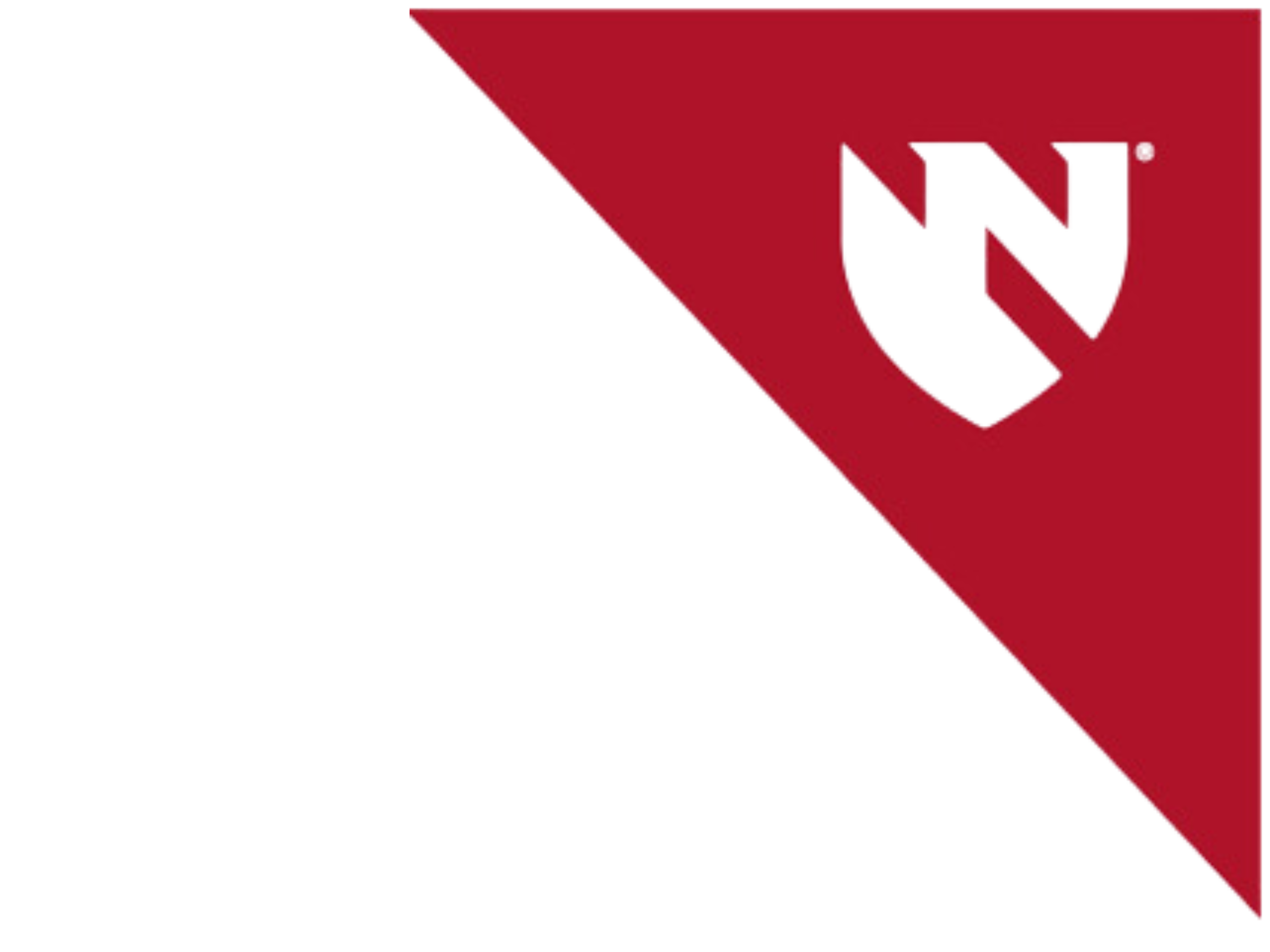 Public Health Implications
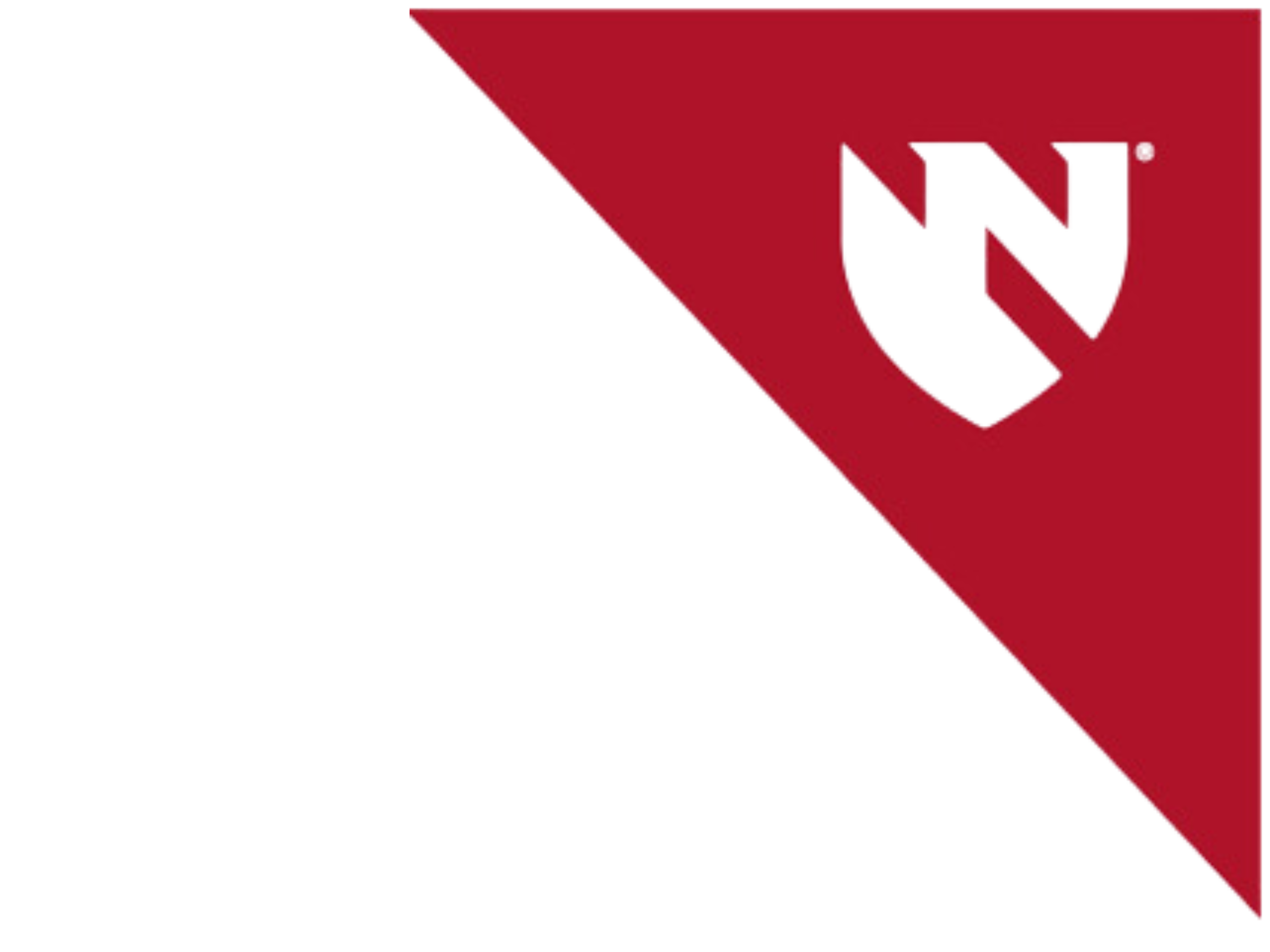 Next Steps
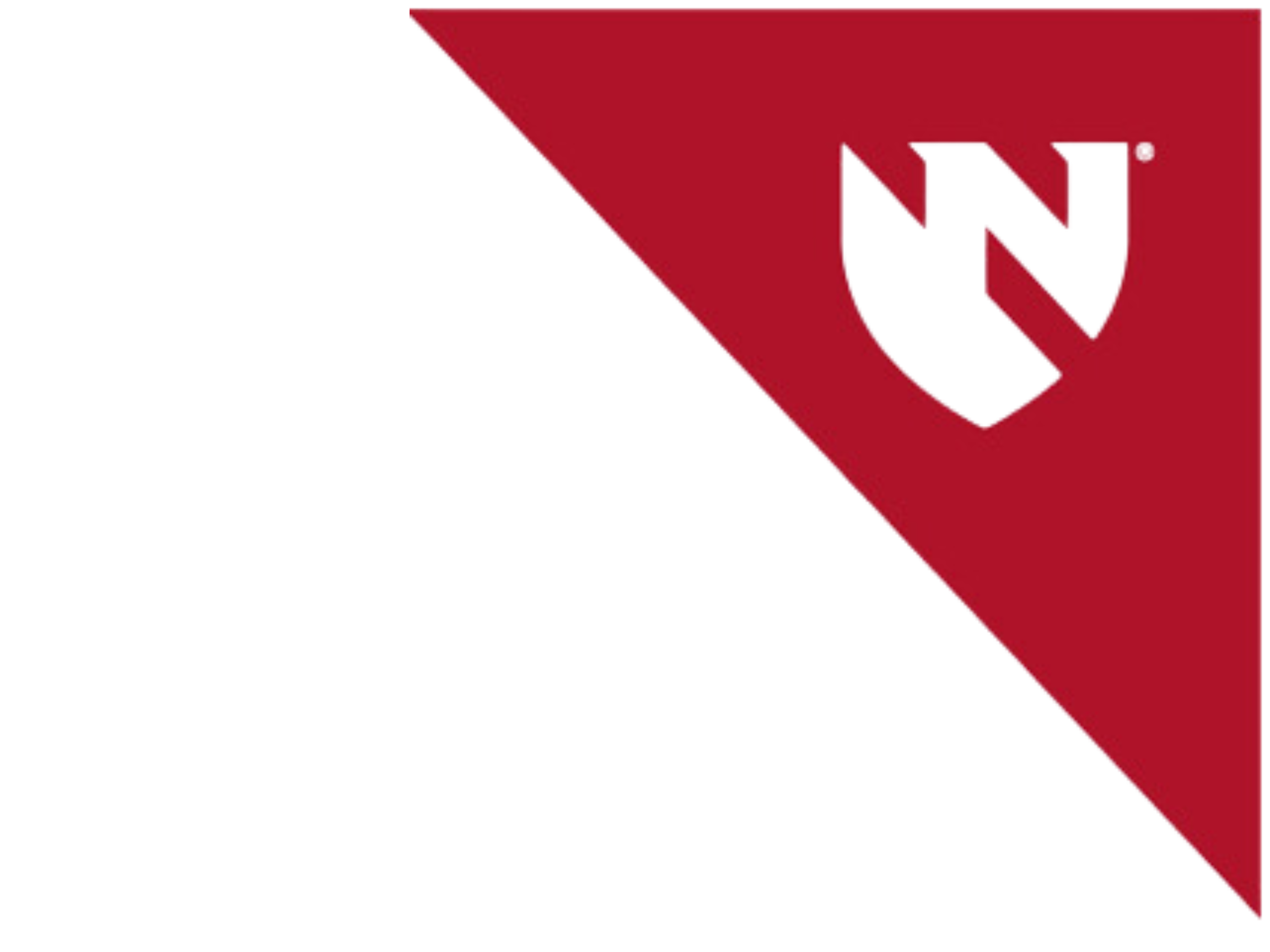 Acknowledgements
Thank you!
Final Report: https://hazards.colorado.edu/public-health-disaster-research/public-health-computer-simulation-tool-to-support-disaster-preparedness-in-rural-communities
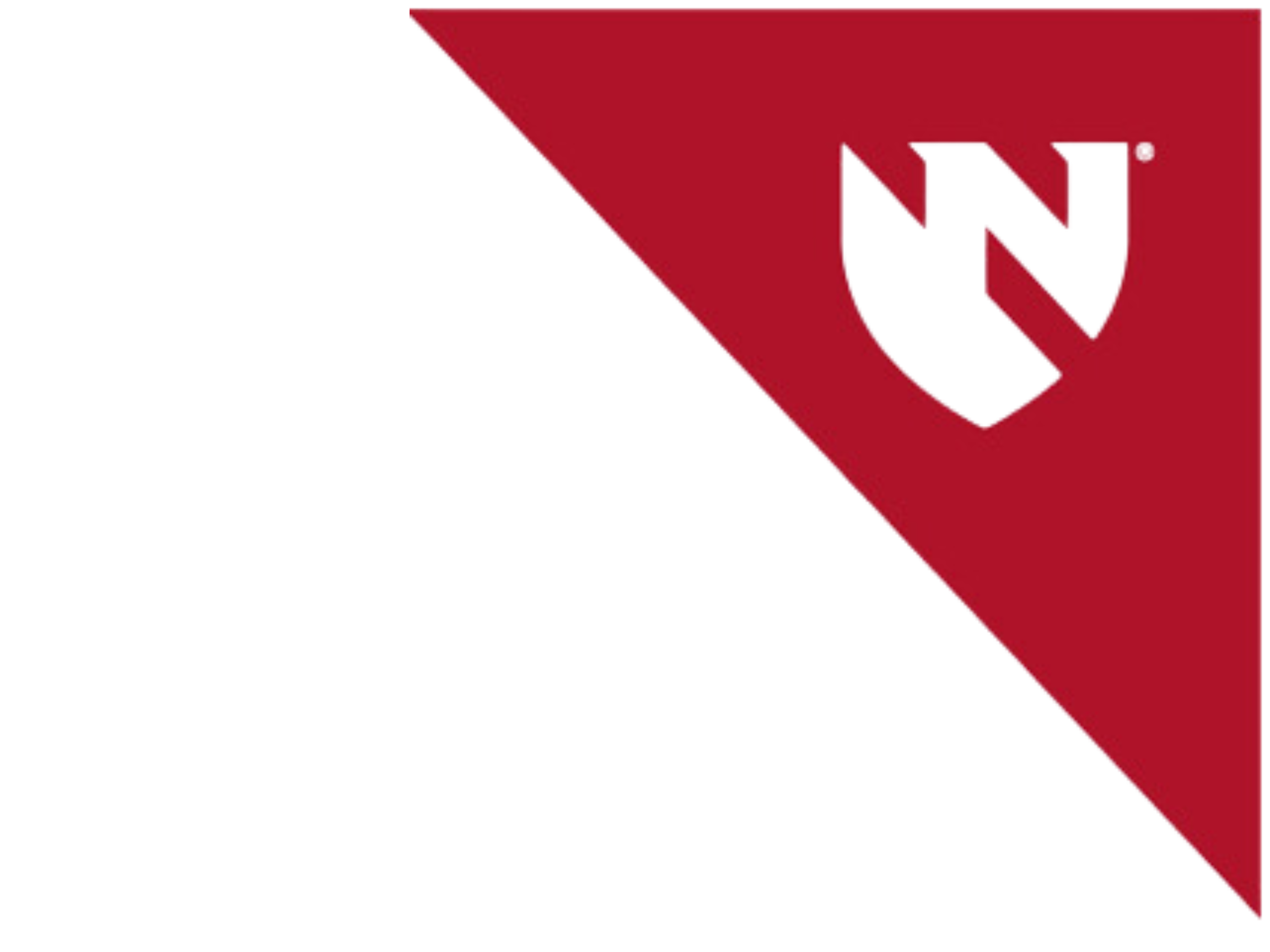 Thank you!
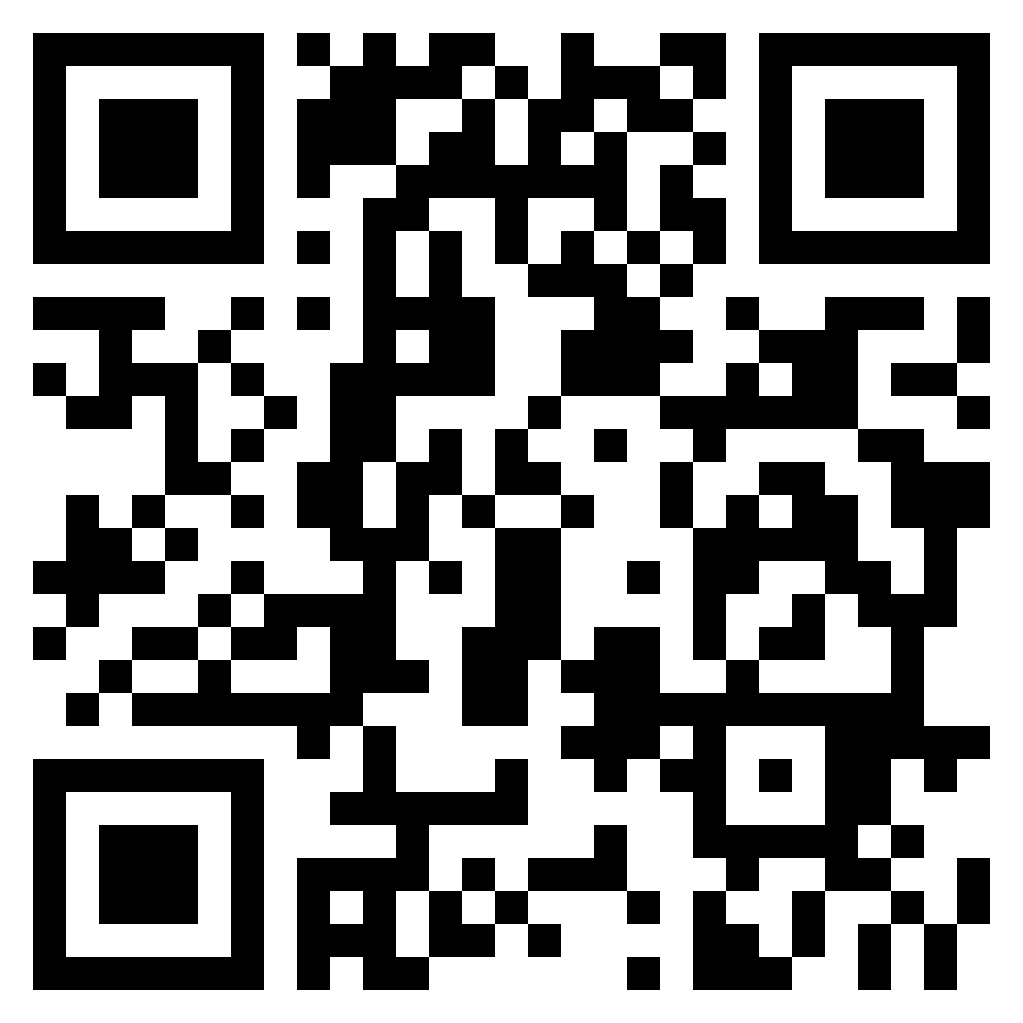 Follow Us!
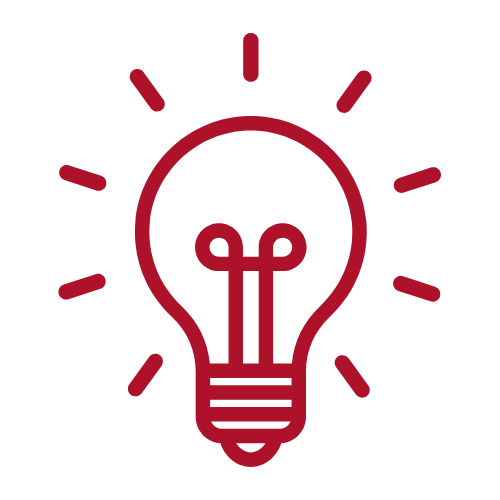 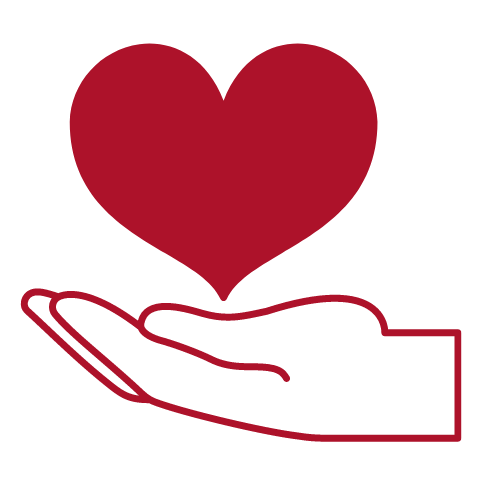 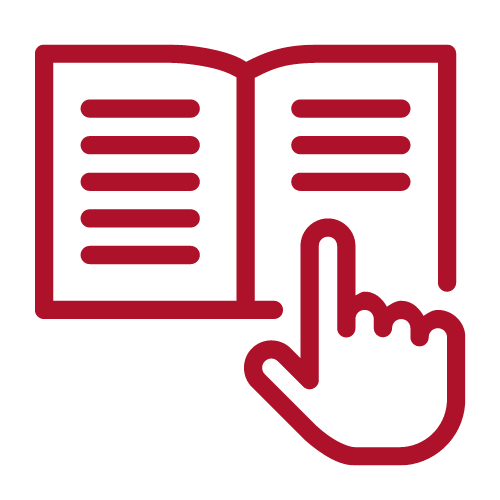 Raheleh Mohammadi
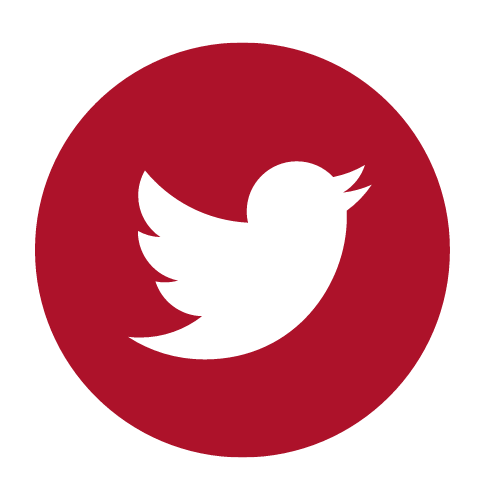 Sign Up for Our Newsletter
unmc.edu/publichealth/wch
@UNMC_WCHP
Learn More
Donate
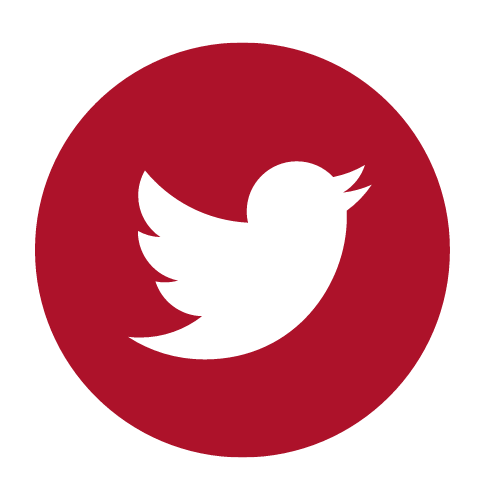 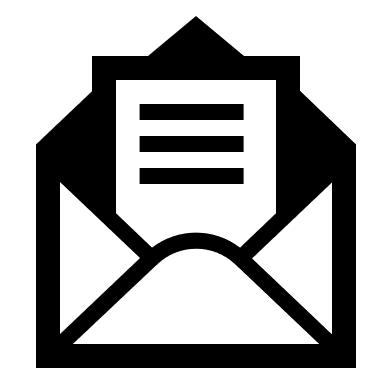 @KKintziger
wchp@unmc.edu